Портфоліо вчителя трудового навчаннякомунального закладу Буцнівської ЗОШ І-ІІІ ст. Великоберезовицької селищної ради Тернопільської областіМачужак  Марії Романівни
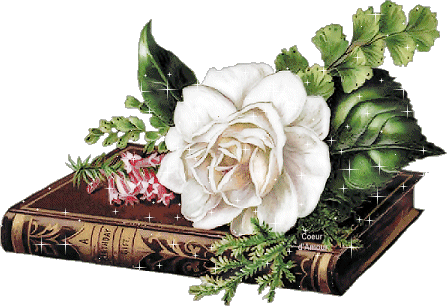 Загальні відомості
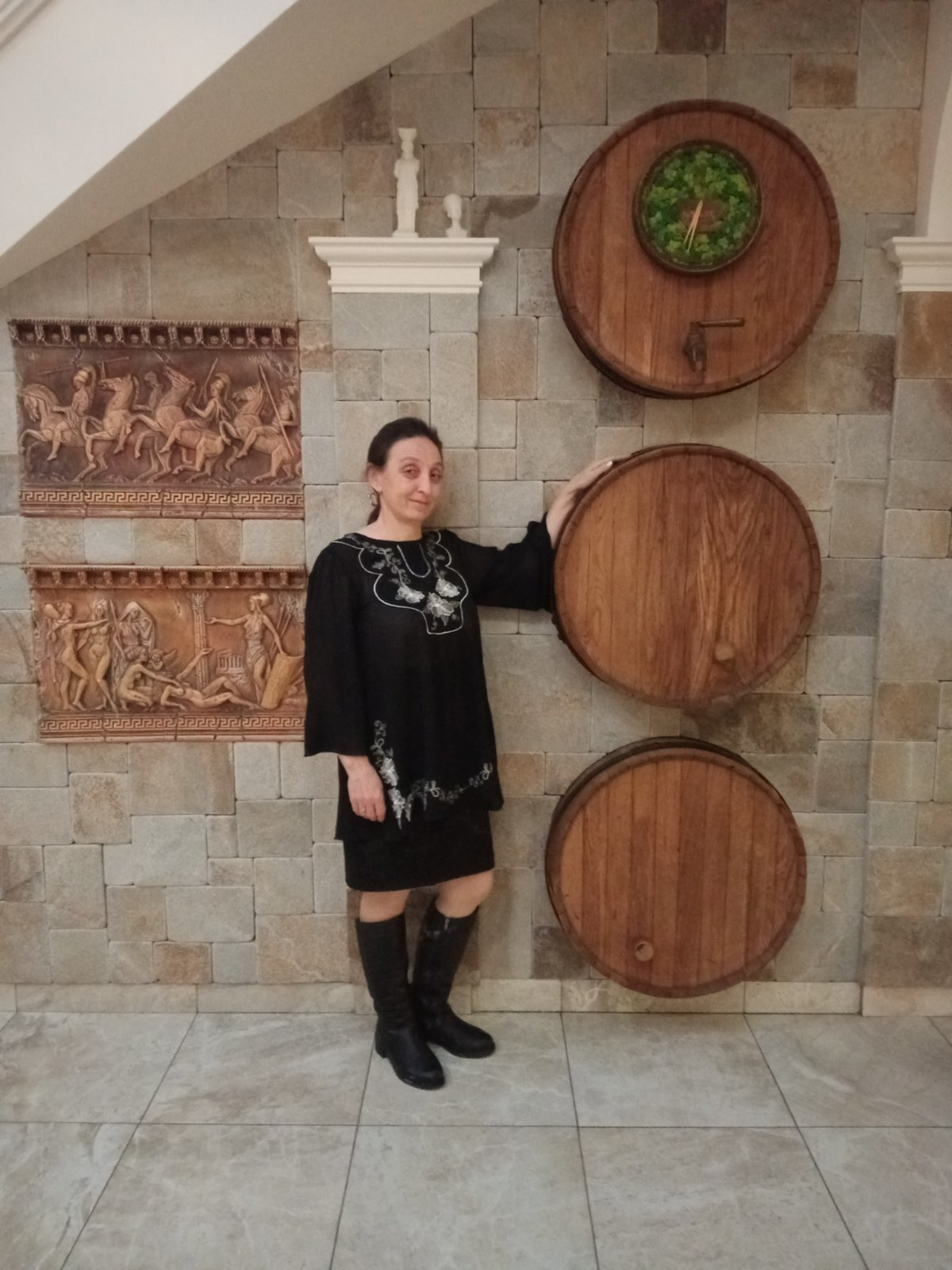 Дата народження: 16 червня 1972р.
Освіта: вища
Професія: вчитель трудового навчання
Кваліфікація: спеціаліст вищої категорії, старший вчитель
Резюме вчителя
Освіта
ВУЗ : Тернопільський  національний педагогічний університет імені В.Гнатюка
         
Кваліфікація :     
 Вчитель технологій, профільного навчання (автосправа, обслуговуюча праця), креслення
Рік закінчення :	 2014

Досвід роботи 
Період роботи :     з 1997
Місце роботи:    Буцнівська ЗОШ  І-ІІІ ст.
Посада :           Вчитель трудового навчання
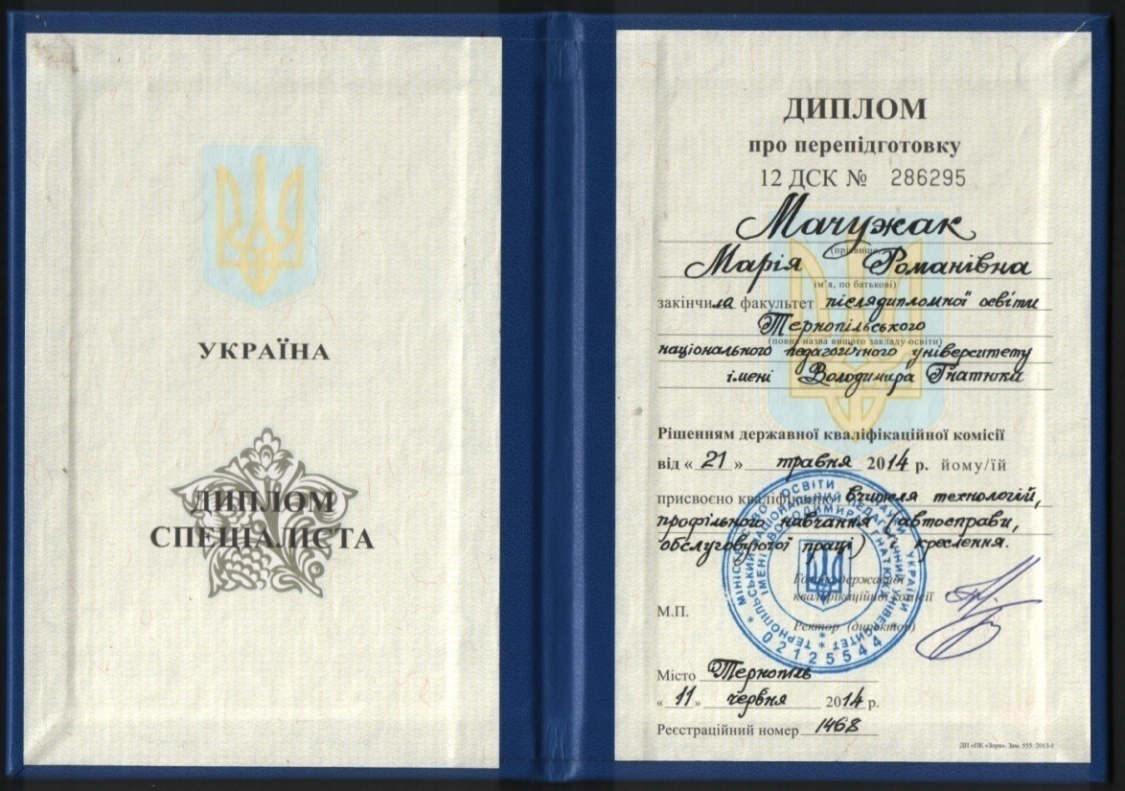 Педагогічне  кредо:
«Донести до серця кожної дитини знання, досвід і практичні вміння»
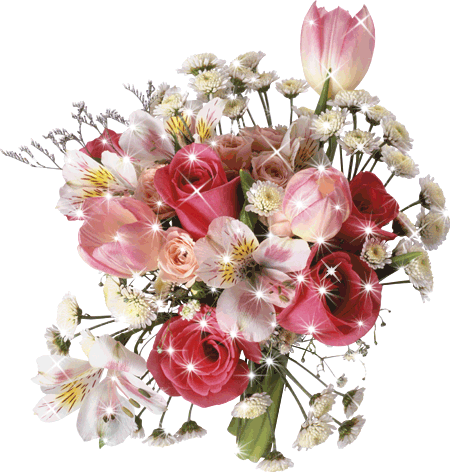 Трудове навчання — загальноосвітній предмет, який становить основу предметного наповнення освітньої галузі “Технологія”. Головна мета трудового навчання – формування технологічно грамотної особистості, підготовленої до життя і активної трудової діяльності в умовах сучасного високотехнологічного, інформаційного суспільства. Досягнення цієї мети забезпечується змістом трудового навчання, який розроблено відповідно до Державних стандартів освітньої галузі “Технологія.
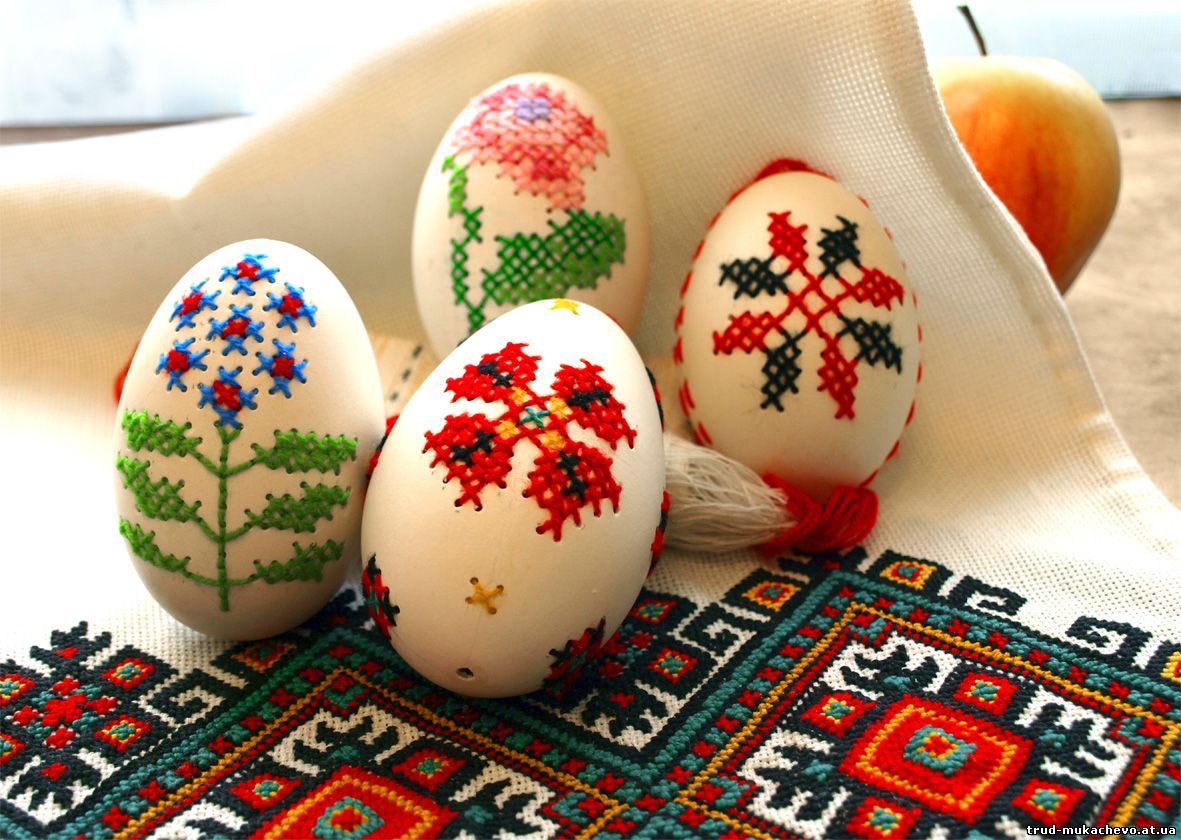 Реалізація змісту навчальної програми повинна забезпечувати розв'язання таких завдань:
* формування в учнів технічного світогляду, закріплення на практиці знань про технологічну діяльність, спираючись на закони та закономірності розвитку природи, суспільства, виробництва і науки;
* формування в учнів практичних навичок творчої діяльності, творчого та критичного мислення в процесі вивчення проектної технології;
* ознайомлення учнів з місцем і роллю інформаційно-комунікаційних технологій в сучасному виробництві, повсякденному житті;
* формування культури поводження з різноманітними засобами праці;
створення умов для професійного самовизначення, обґрунтованого вибору професії з урахуванням власних здібностей, уподобань та інтересів;
* формування в учнів культури праці, навичок раціонального ведення домашнього господарства, культури побуту, відповідальності за результати власної діяльності, комплексу особистісних якостей, потрібних людині як суб'єкту сучасного виробництва і культурного розвитку суспільства;
* виховання активної життєвої позиції, адаптивності, готовності до безперервної професійної освіти, конкурентної боротьби на ринку праці, потреби ініціативно включатися в систему нових економічних відносин, в підприємницьку діяльність;
* створення умов для реалізації особистісно-орієнтованого підходу до навчання, виховання та розвитку особистості.
Життєдіяльність учителя
Творчість
Майстерність
Удосконалення,
 пізнання нового
Розвиток
Буденність
Функціонування
Р у с и н Е. М.
Організація роботи на уроці:
* Підбір матеріалів  
* Робота з інструкційними картами 
* Вивчення історії виробу та техніки виконання 
* Демонстрація вчителем різних прийомів 
* Формування позитивного ставлення до ручної праці 
* Використання прийомів для формування творчого мислення
 * Створення ситуацій успіху 
* Створення безпечних умов праці
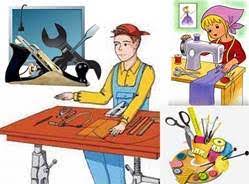 Проблема, над якою працюю:
«Впровадження екологічних тенденцій під час 
уроків трудового навчання»
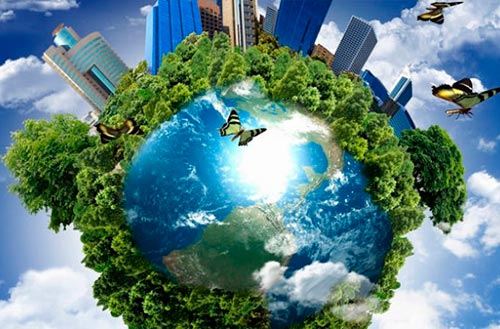 Вправи LearningApps.org
Виділити слова - Вишивання - https://learningapps.org/display?v=py67sa5dk18
 Вікторина «Писанкарство» - https://learningapps.org/display?v=pg27gtb3n18
Пазли - https://learningapps.org/display?v=pi4yr591v18
Вікторина з друкуванням - https://learningapps.org/display?v=pnkw21tgt18
Знайди слова  - https://learningapps.org/display?v=p965dvt1n18
Процес вишивання - https://learningapps.org/display?v=pef3buou318
Перший мільйон - https://learningapps.org/display?v=p6tz7ptcn18
З дев'ятого по тринадцяте грудня 2019 р.в Буцнівській ЗОШ І-ІІІ ступенів проходив  тиждень трудового навчання. Кожен день тижня присвячений різним стилям одягу. Понеділок – день  спортивного стилю;
вівторок - джинсовий стиль, середа - етностиль, флешмоб "Українська хустина», четвер – класичний стиль, п’ятниця – екостиль.
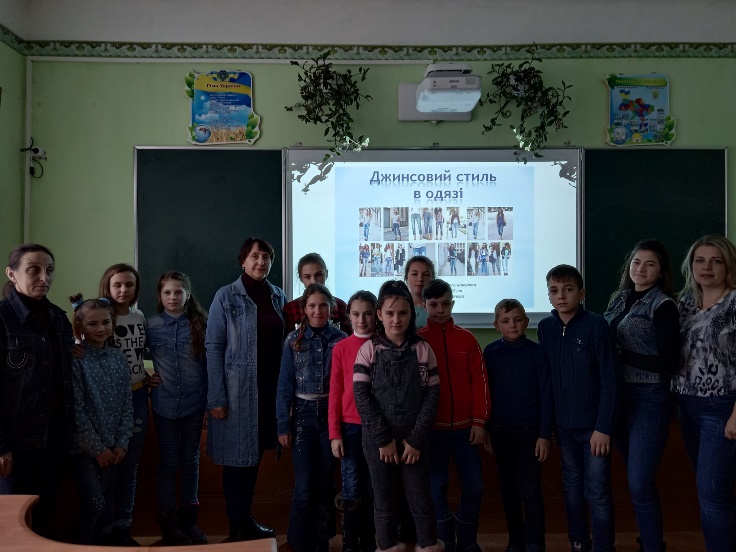 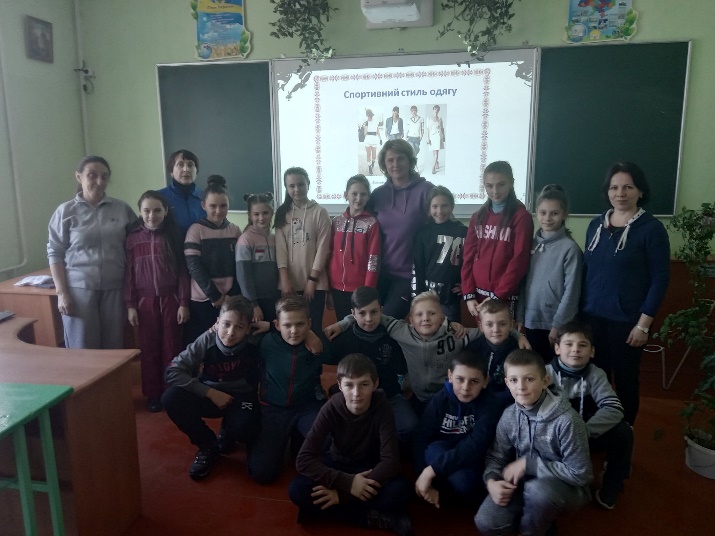 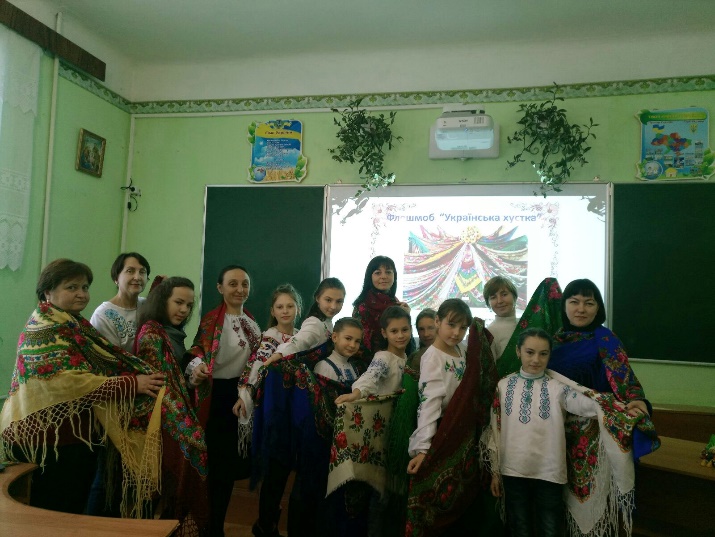 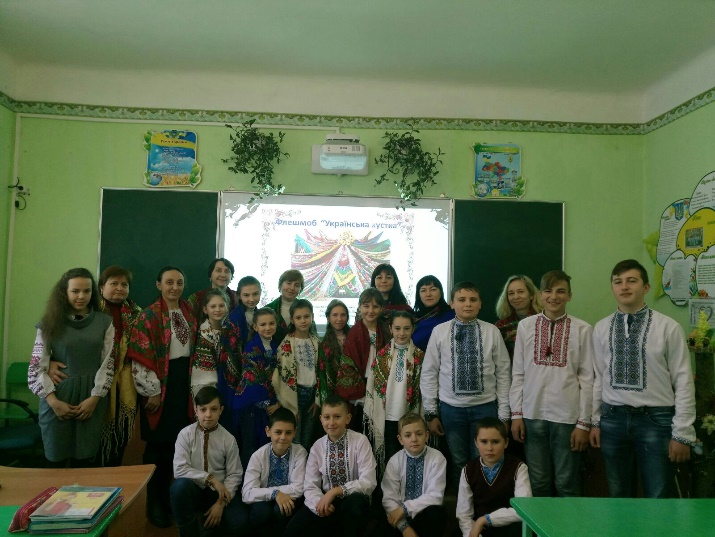 Майстер-клас по виготовленню еко сумки
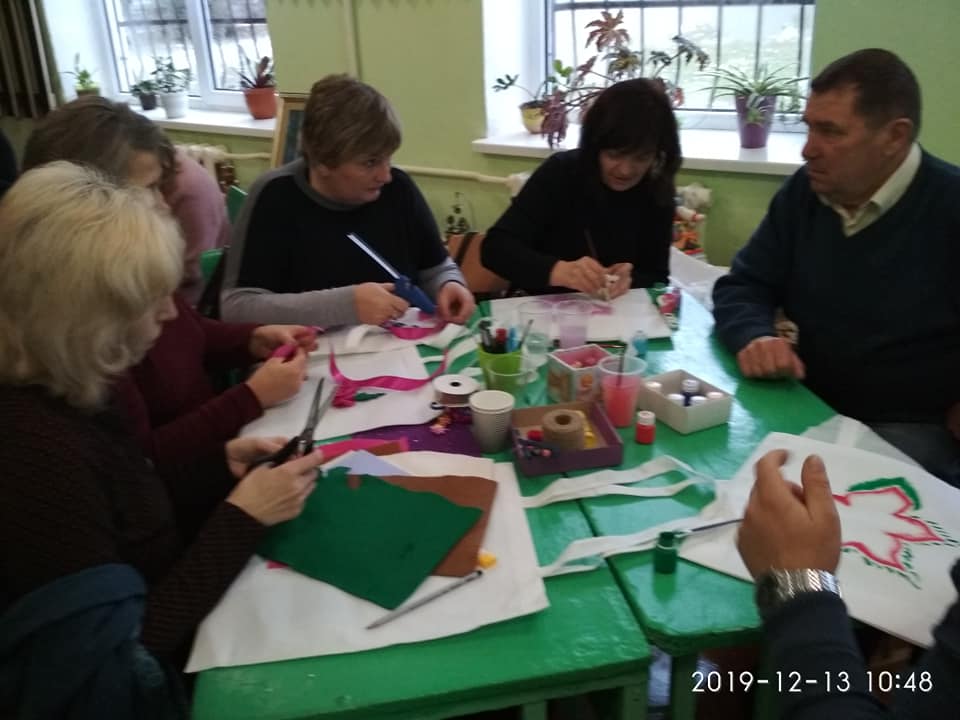 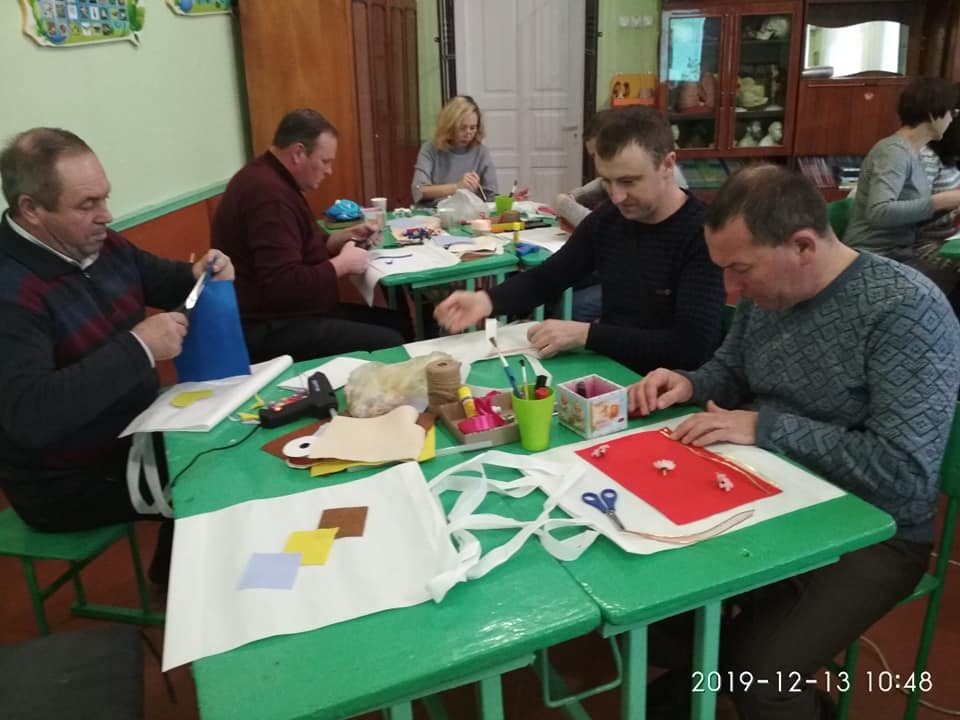 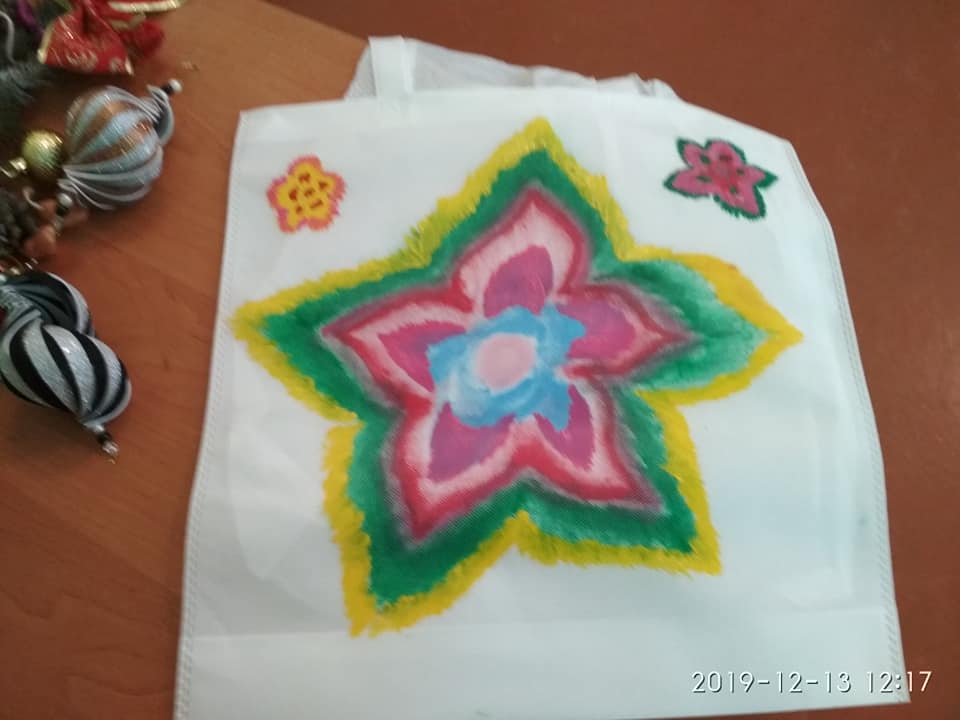 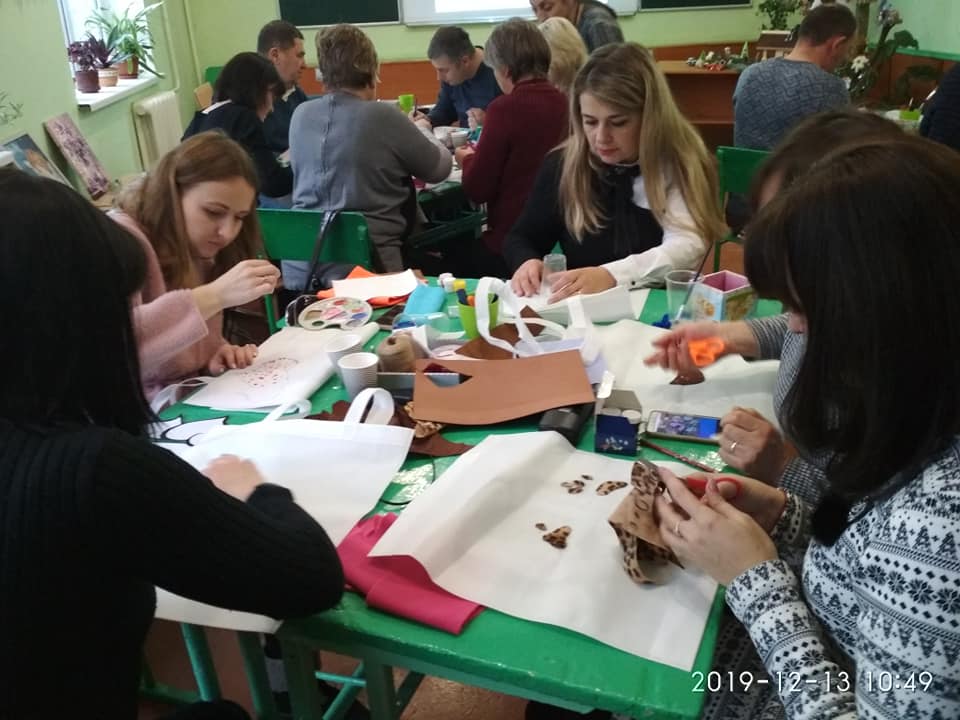 Проєкт «Еко сумка»
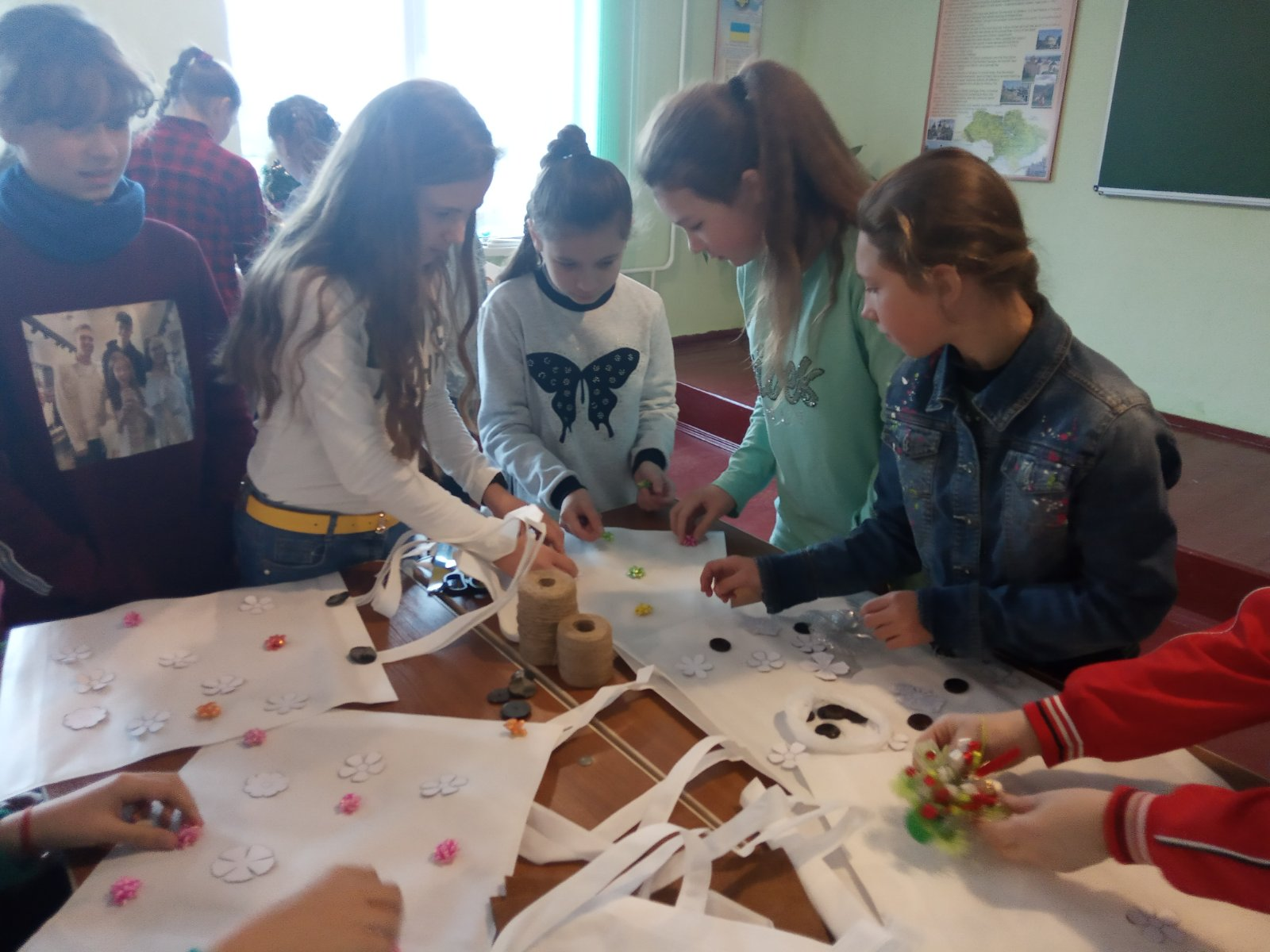 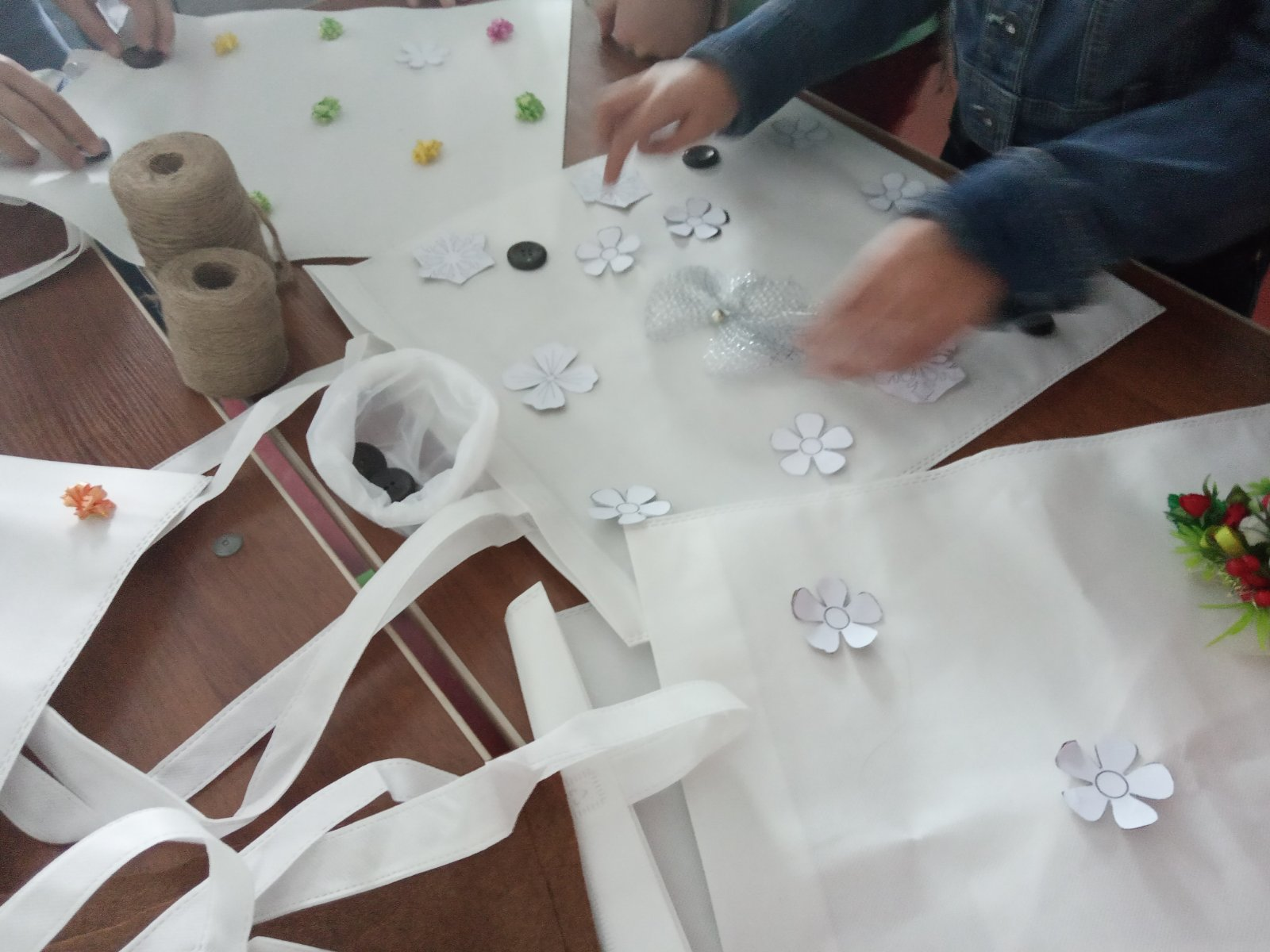 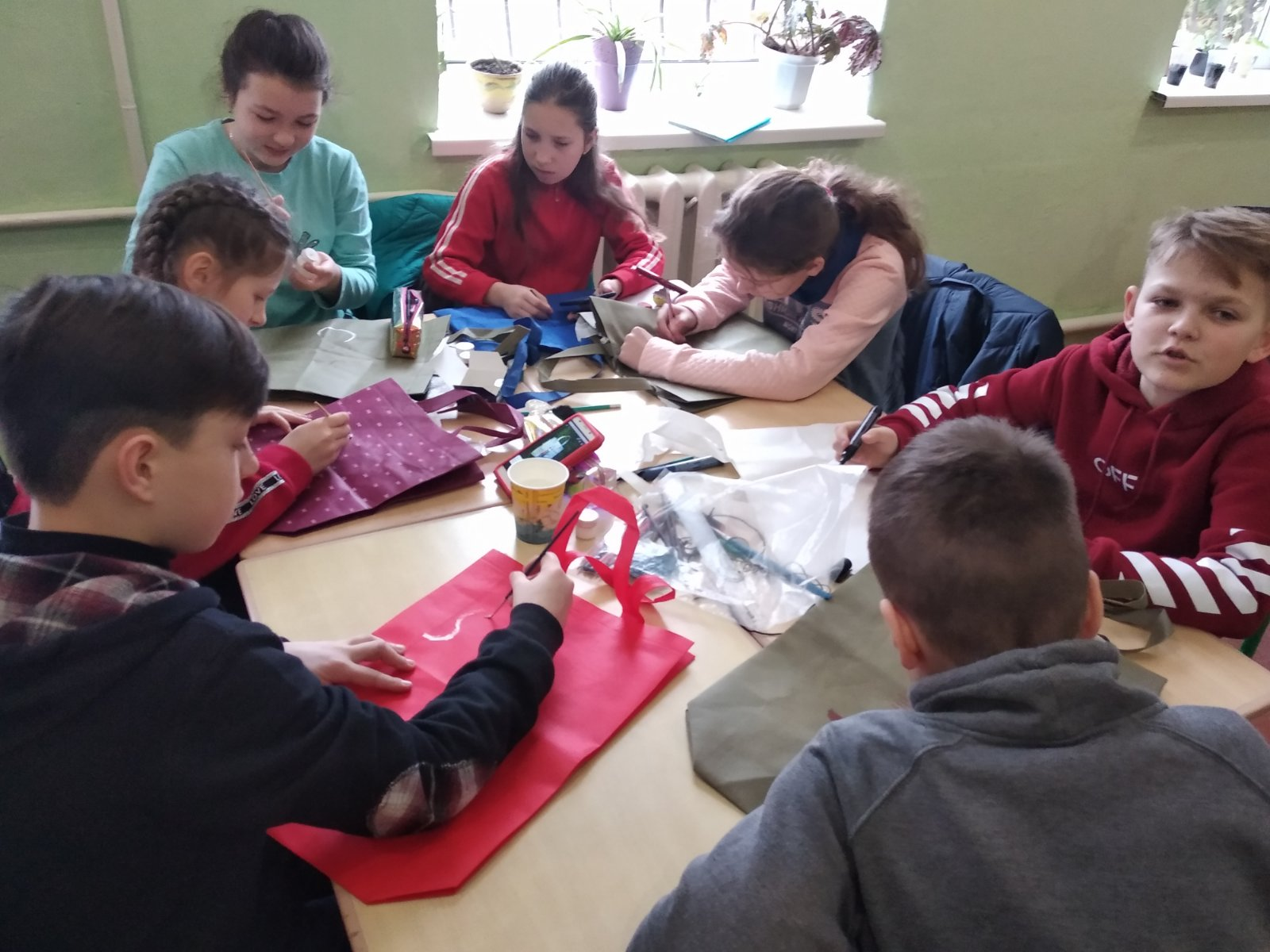 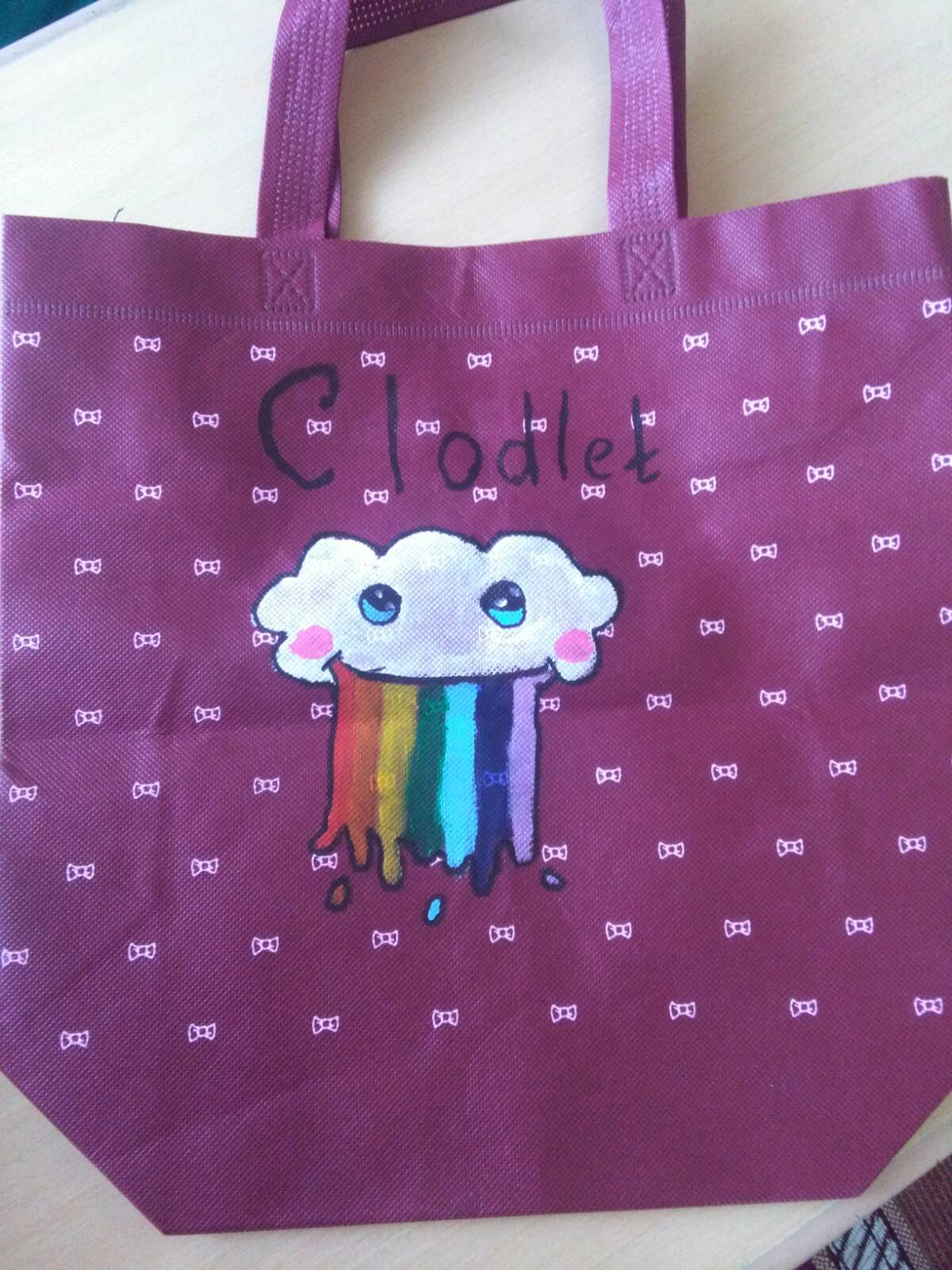 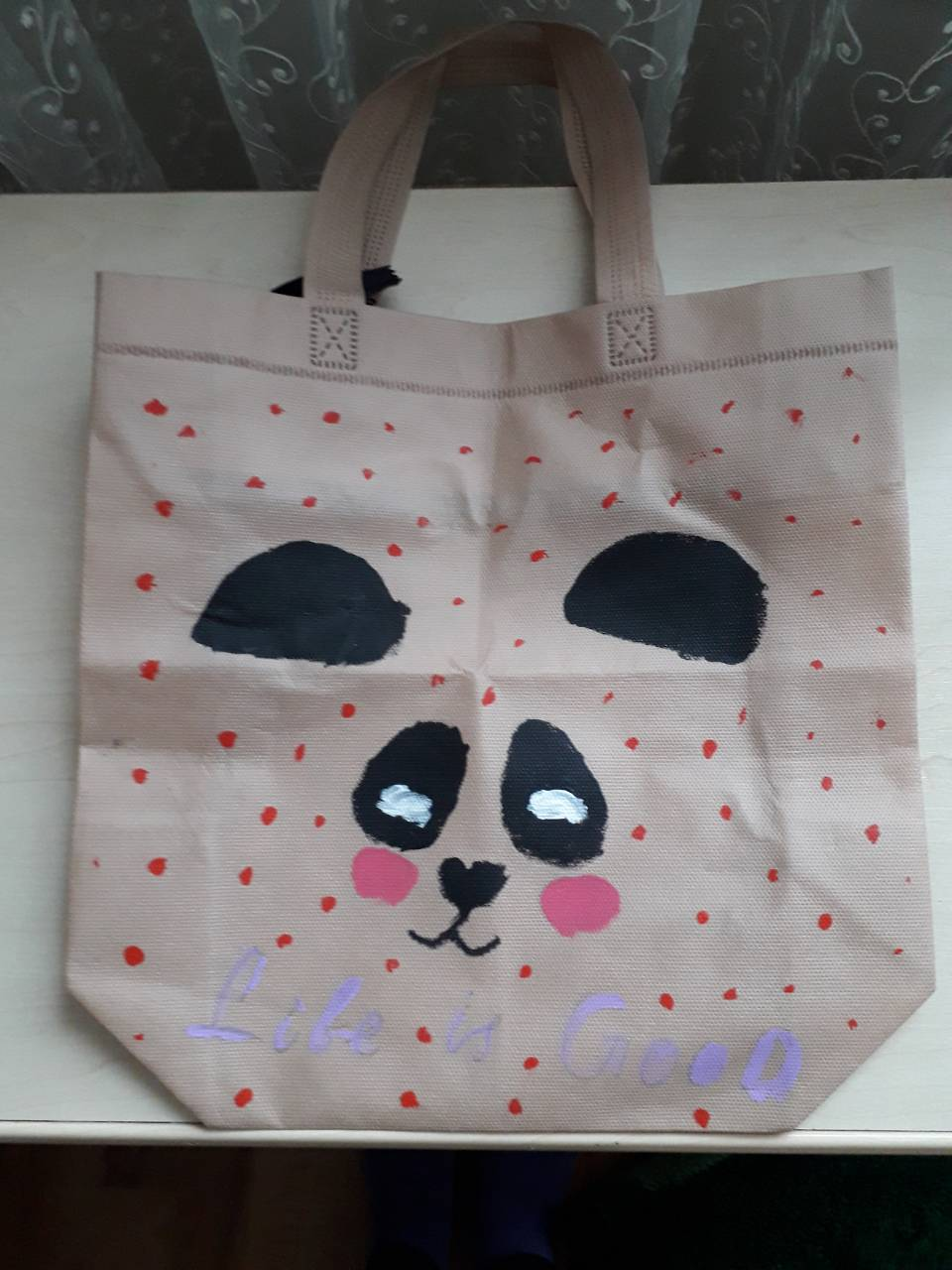 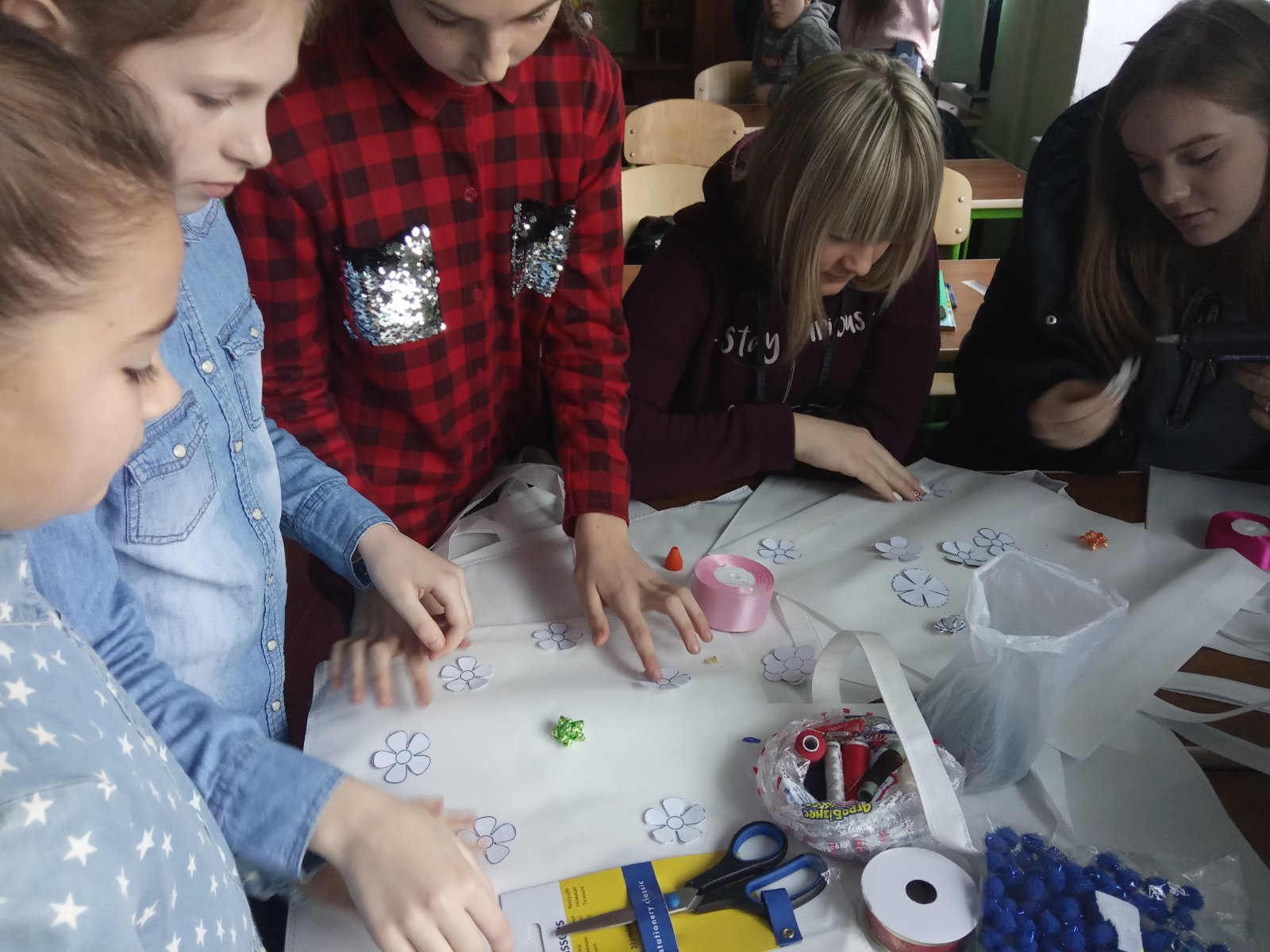 Проєкт «Кімнатні рослини»
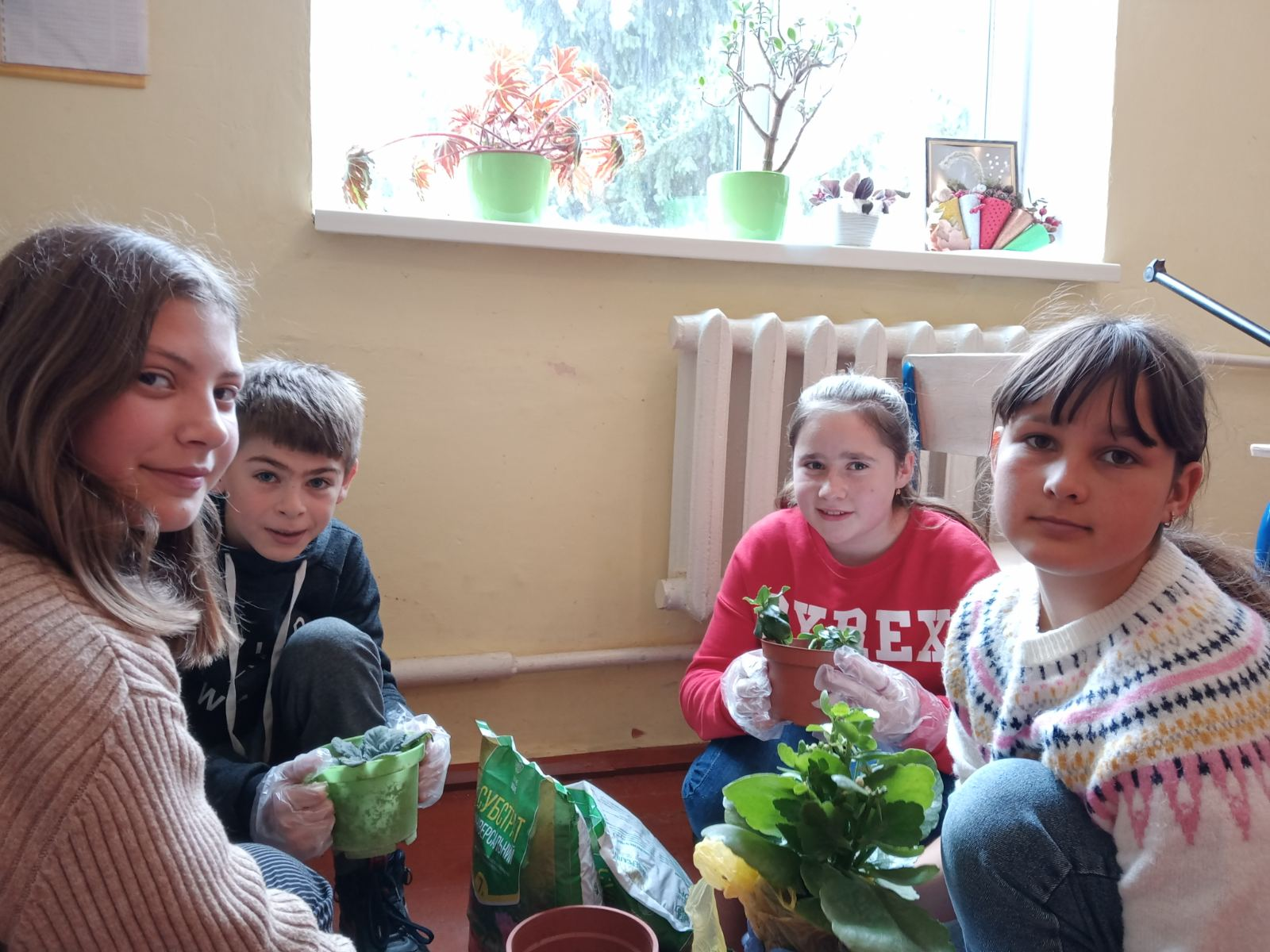 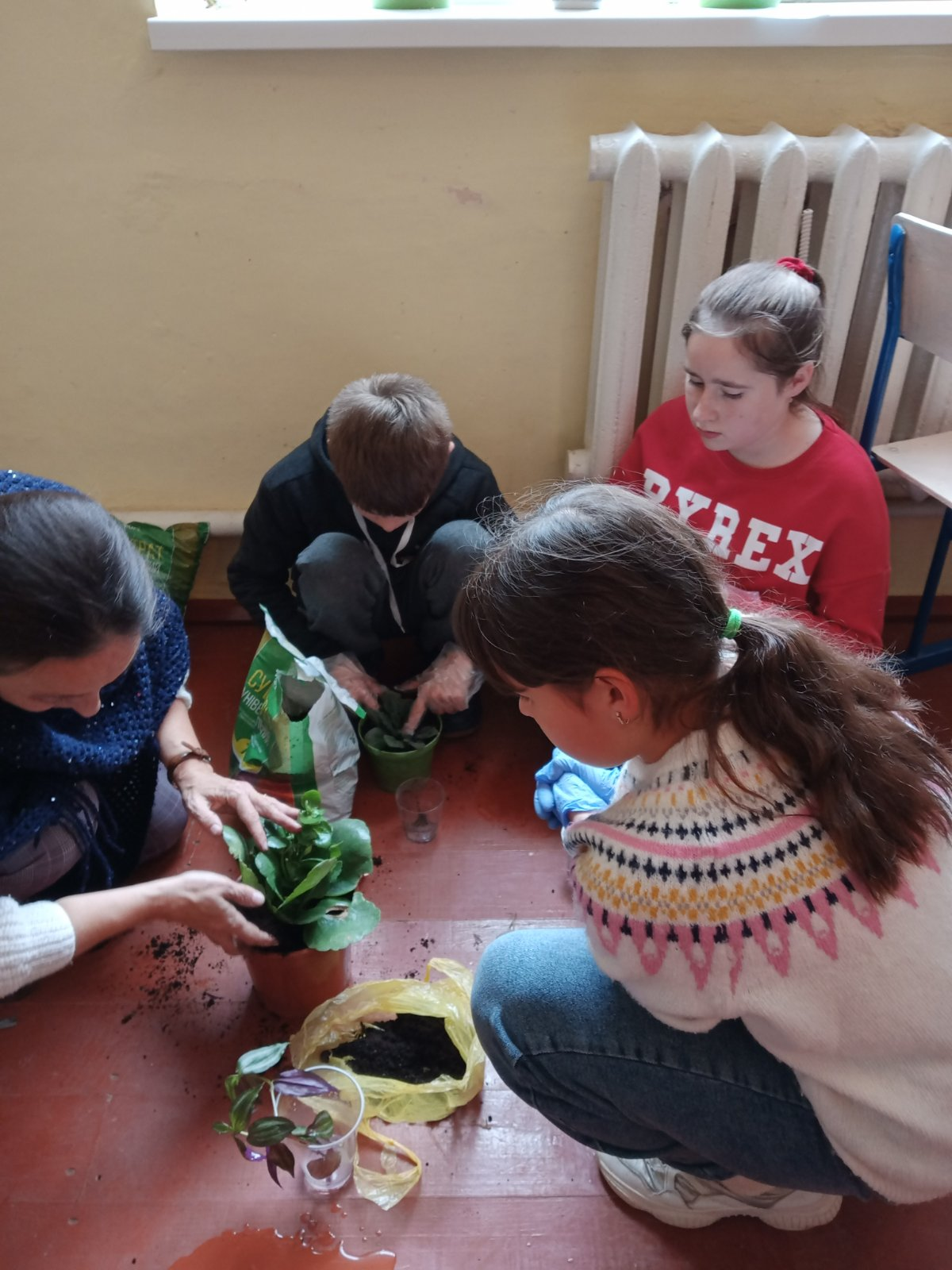 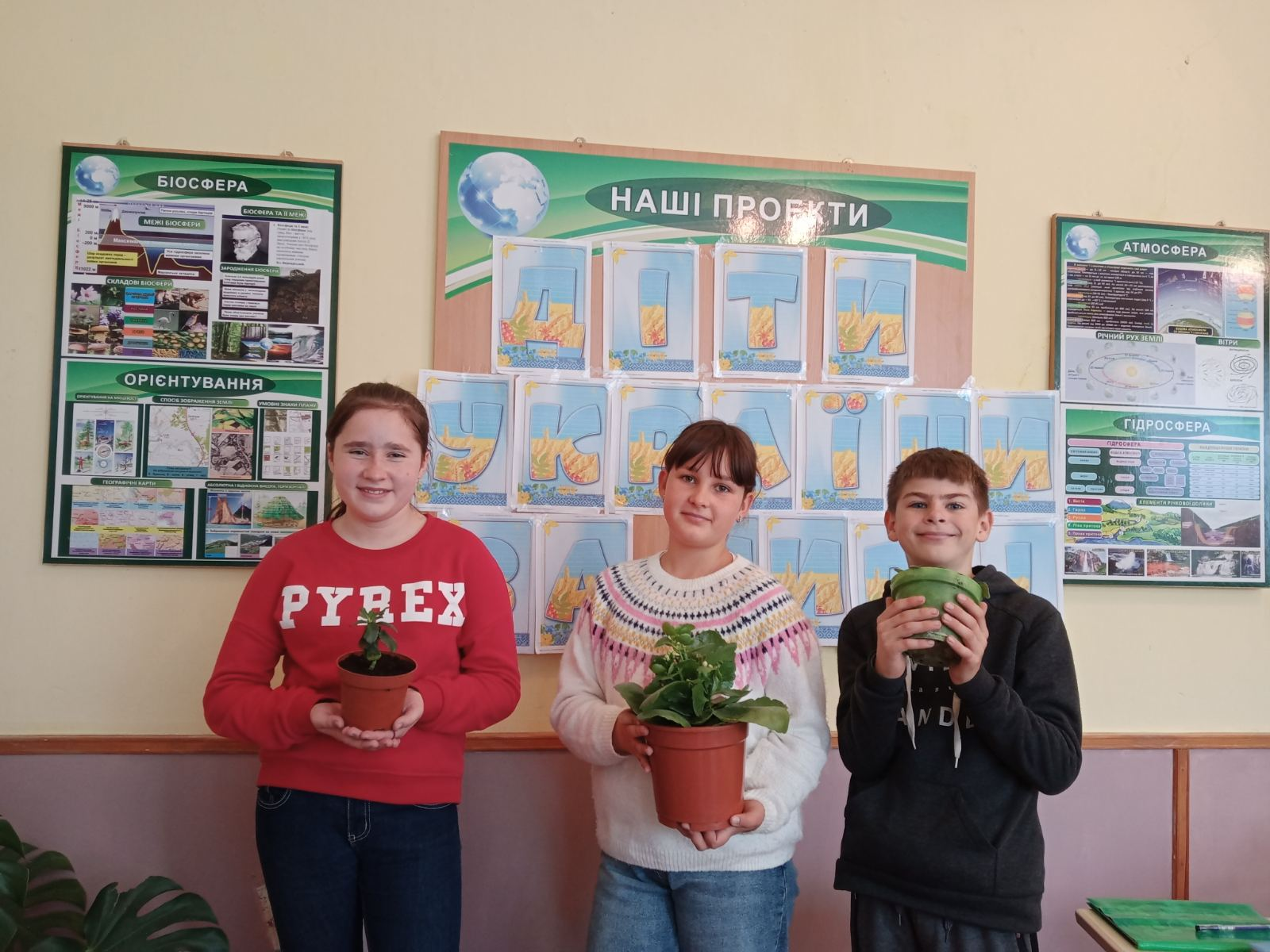 Проєкт «Батарейки, здавайтеся!»
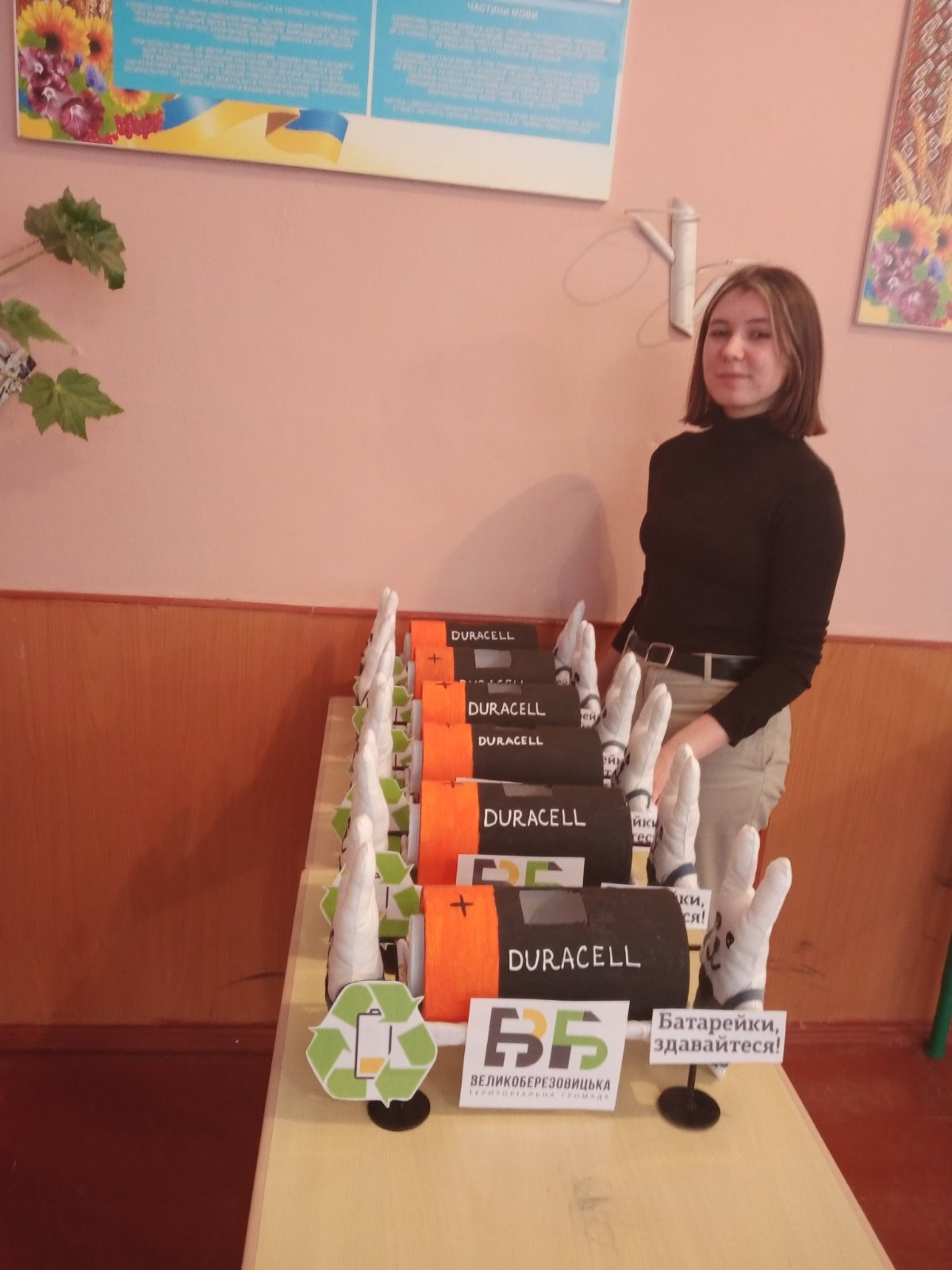 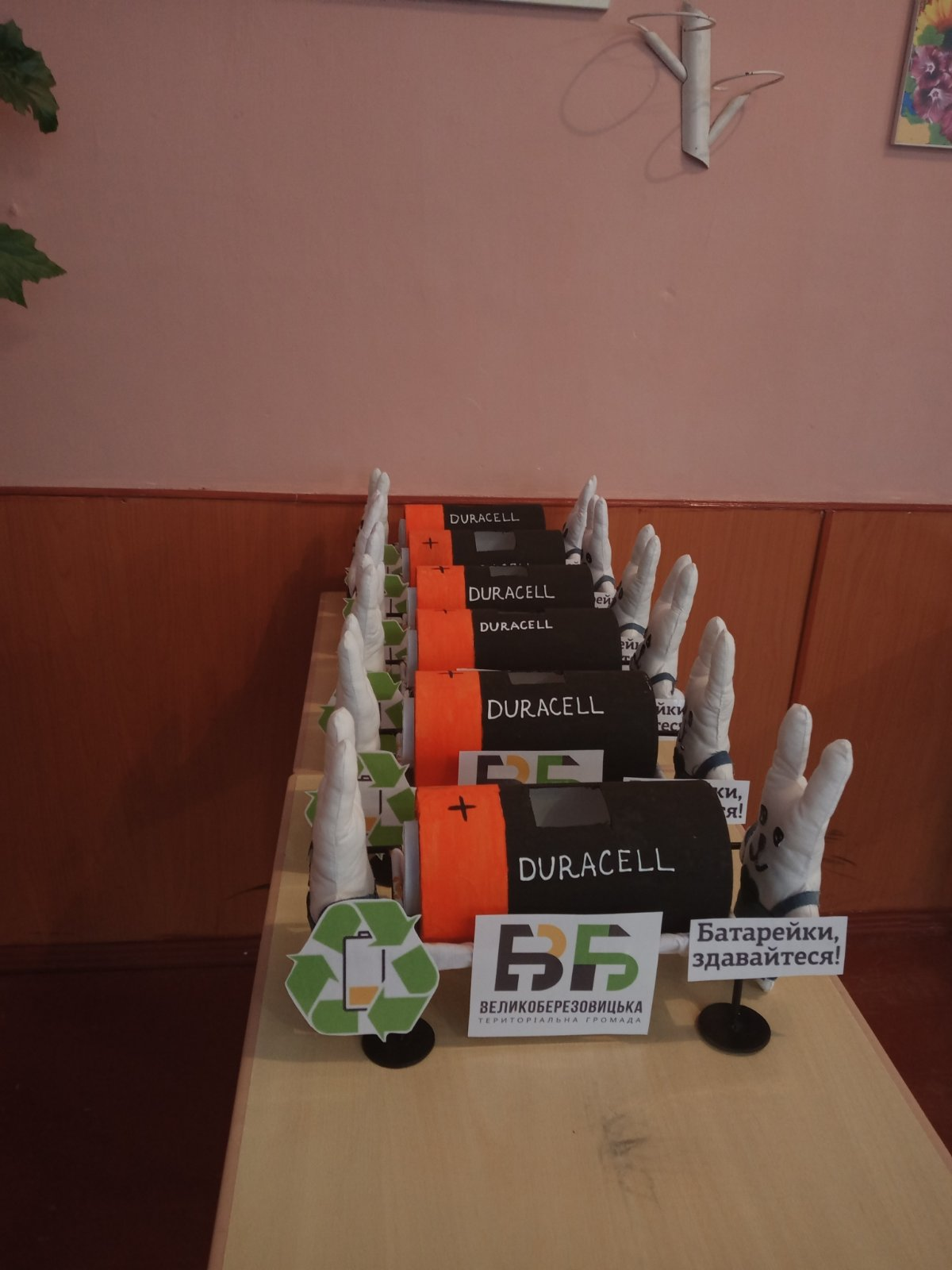 День вишиванки
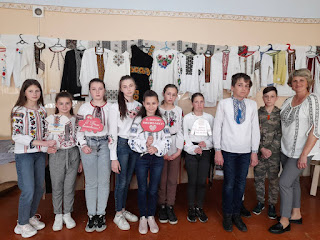 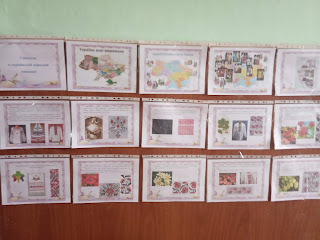 МОЯ МАЙСТЕРНЯ – МОЯ ФОРТЕЦЯ
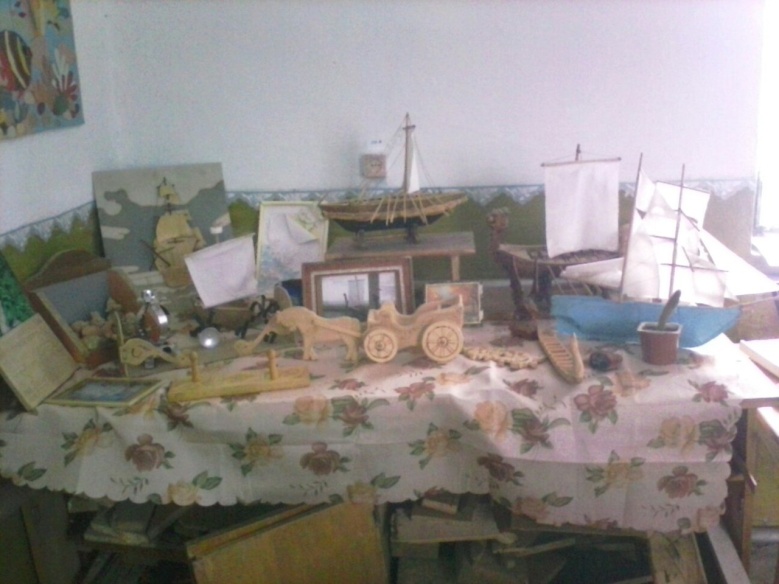 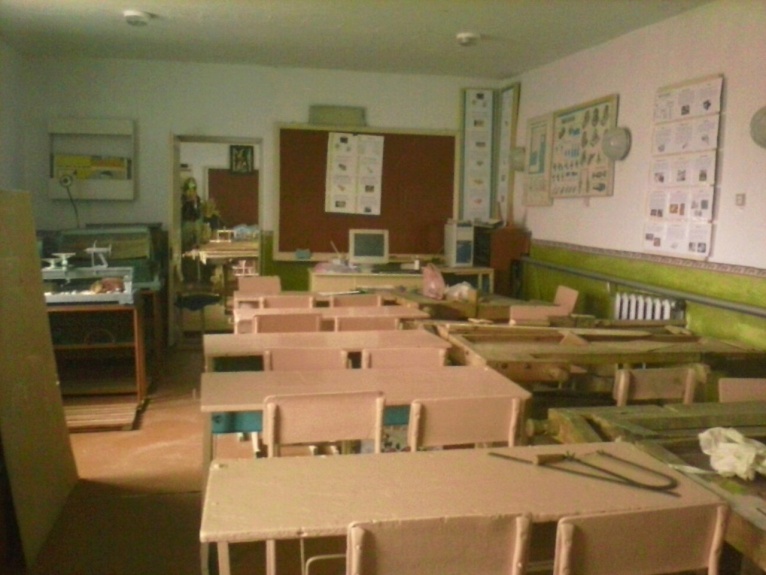 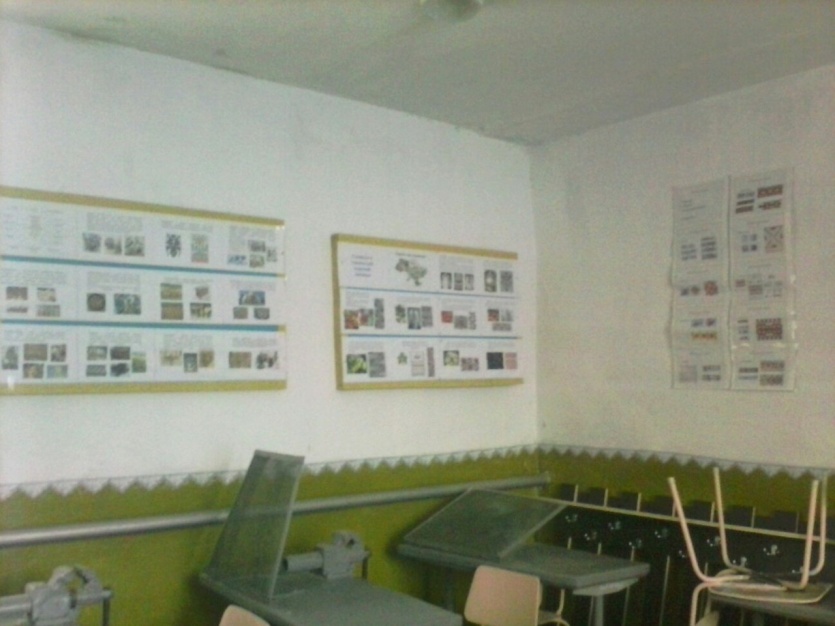 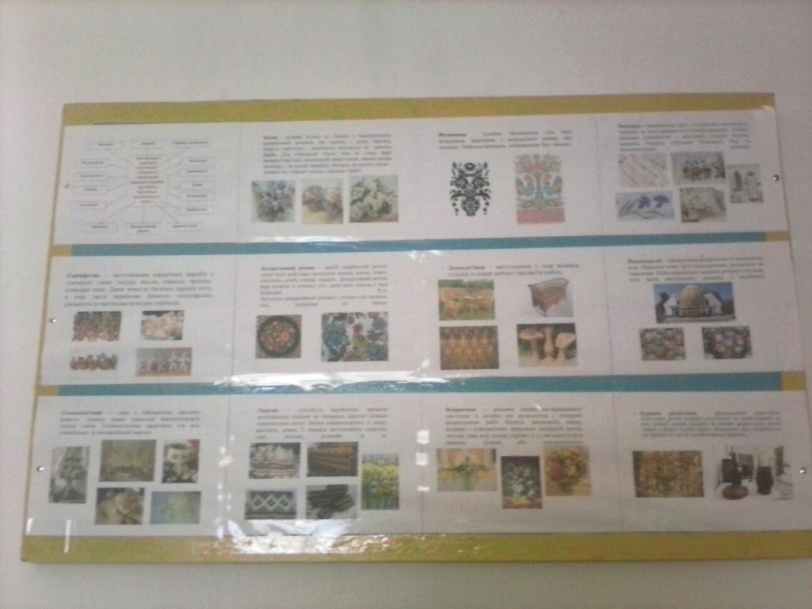 РОБОТА З ОБДАРОВАНИМИ ДІТЬМИ
Участь у ІІ етапі Всеукраїнської  учнівської олімпіади з трудового навчання
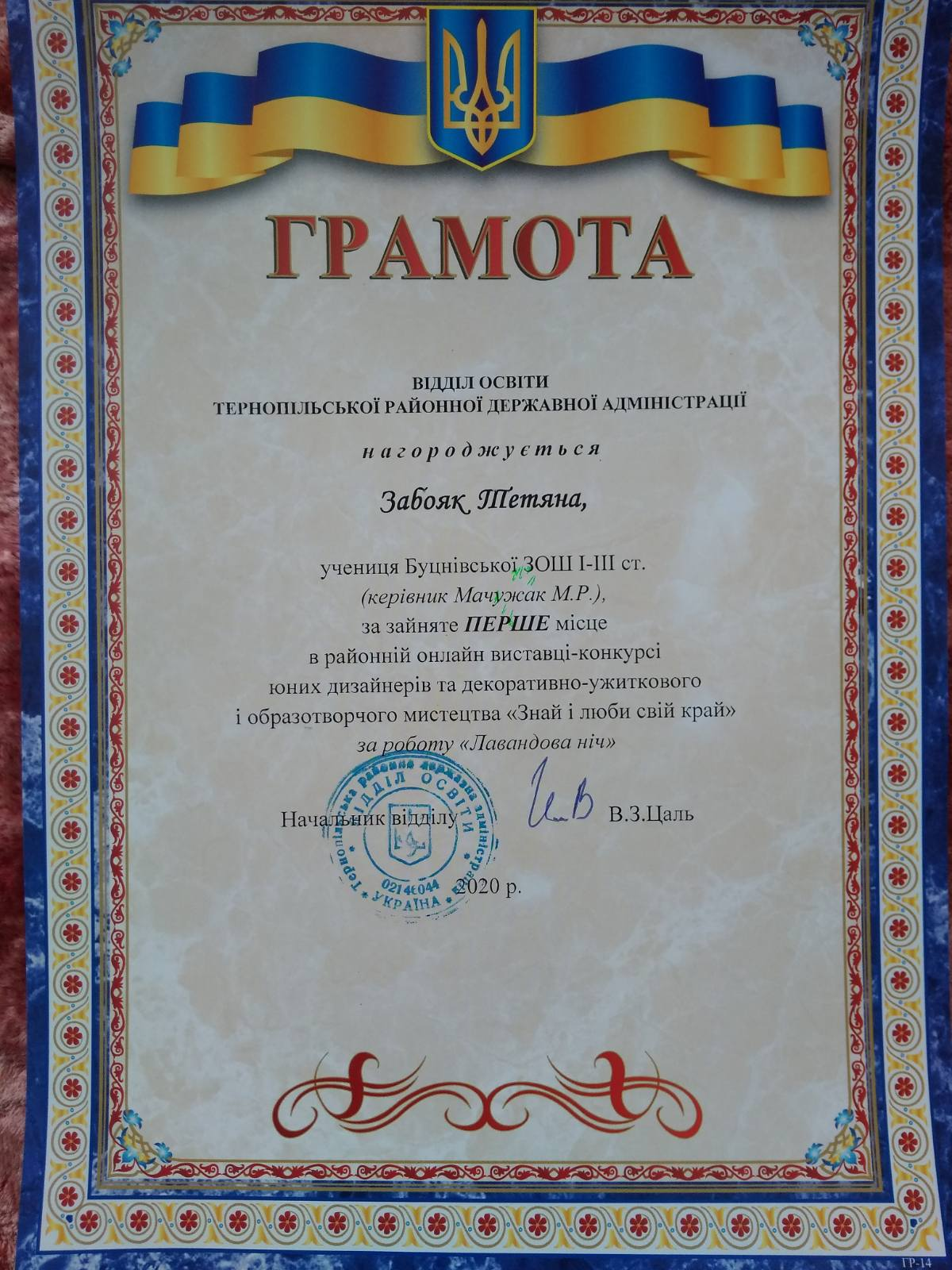 Нагороди учнів
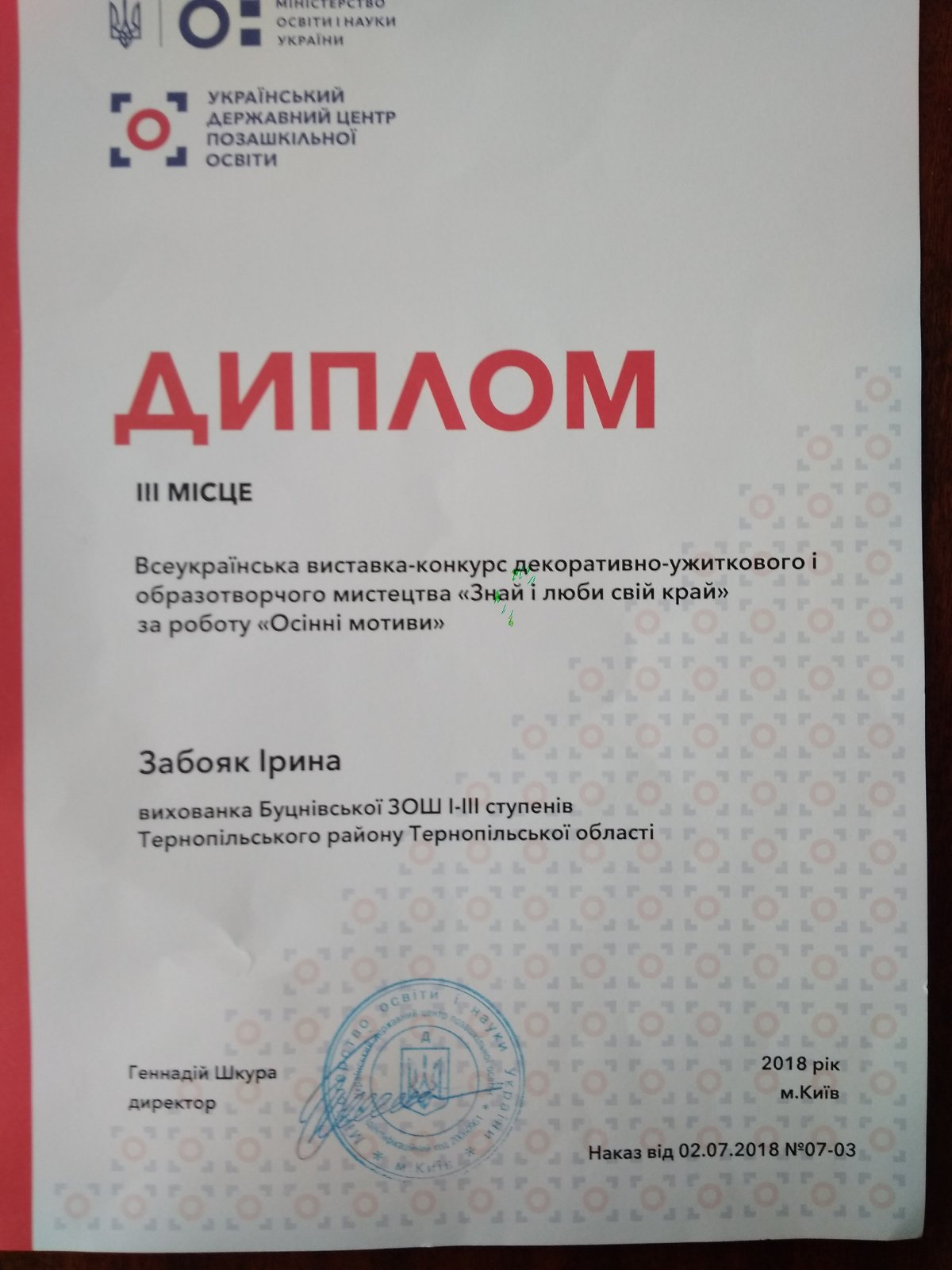 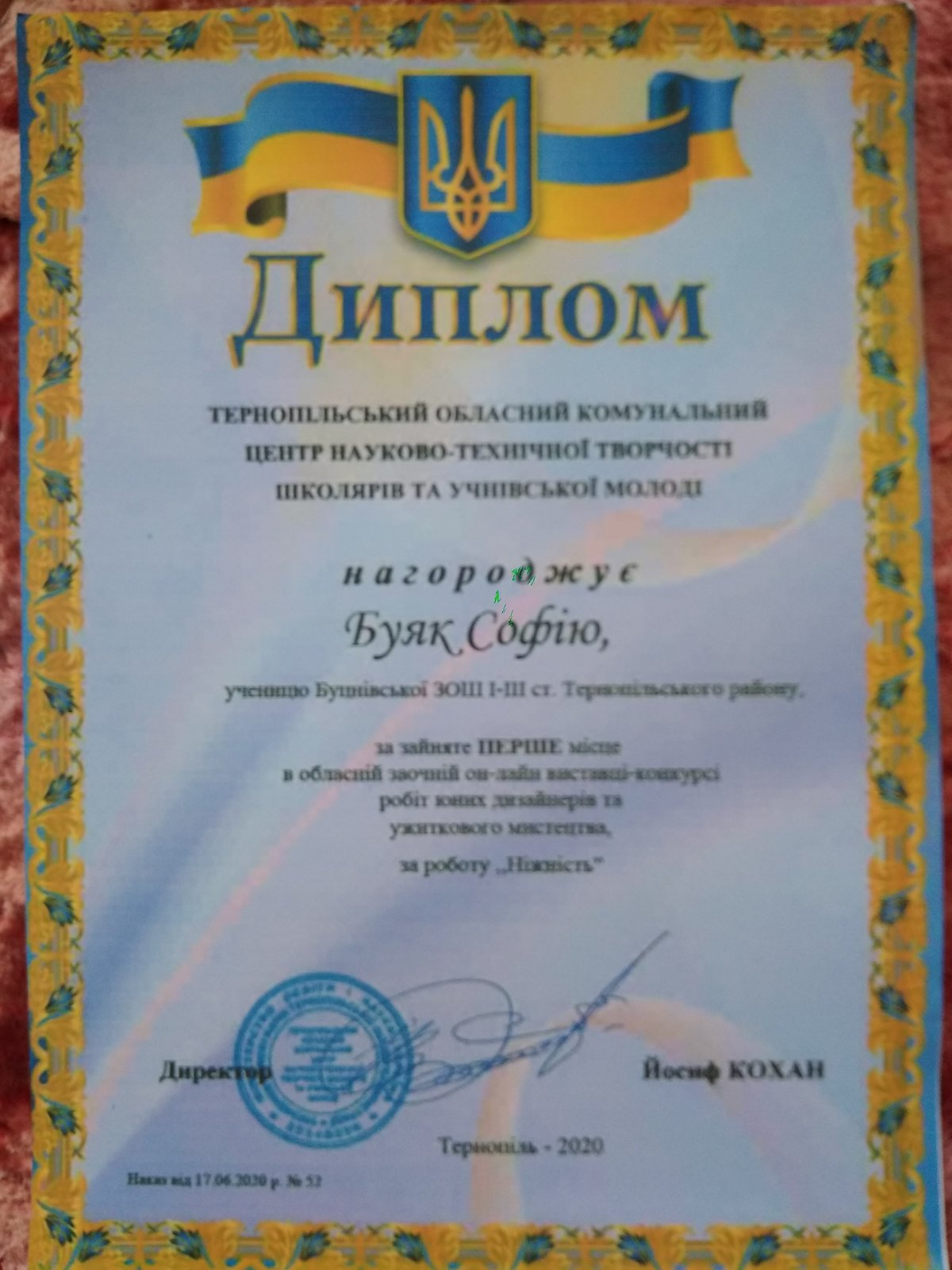 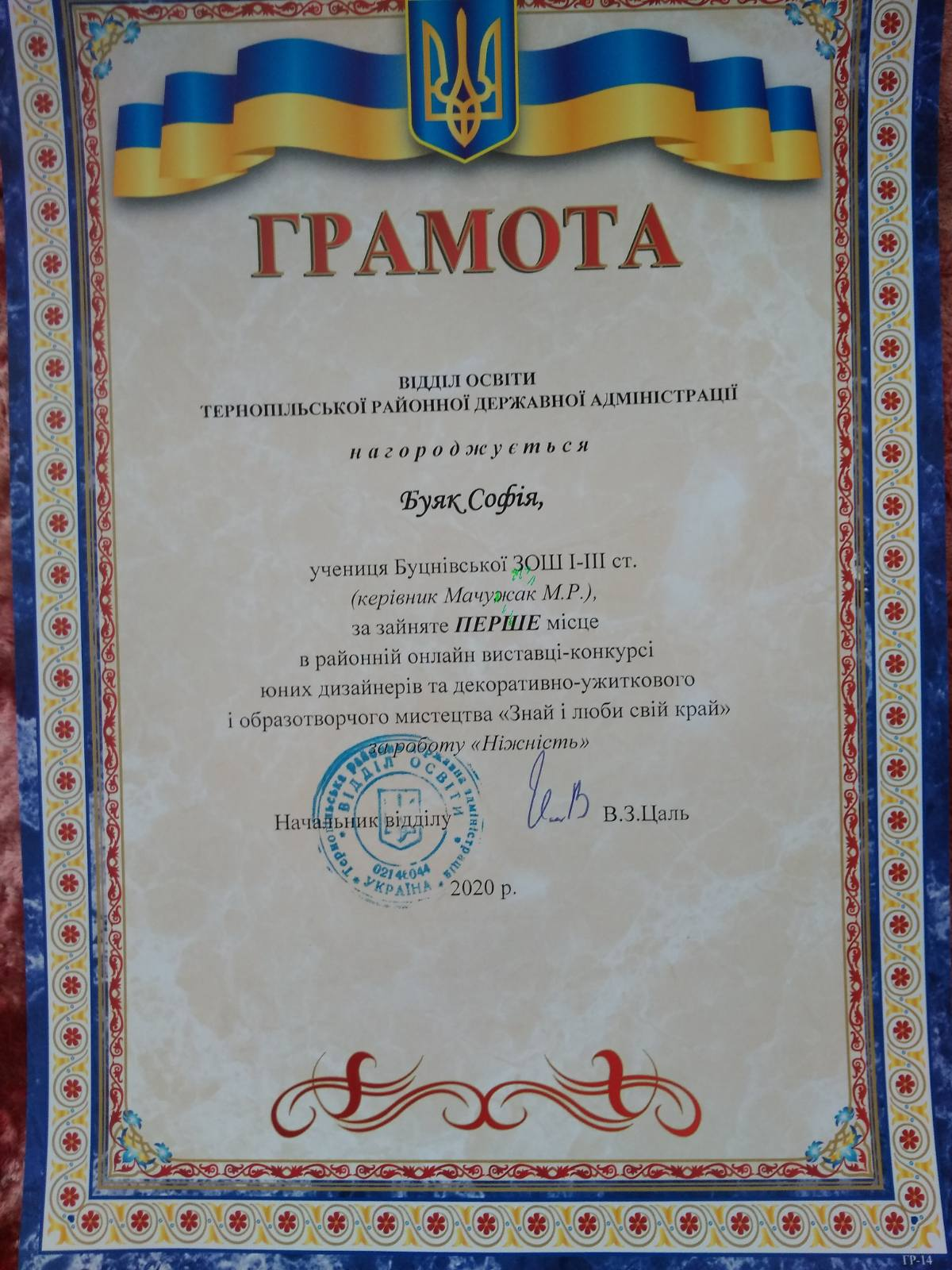 Виставка учнівських робіт
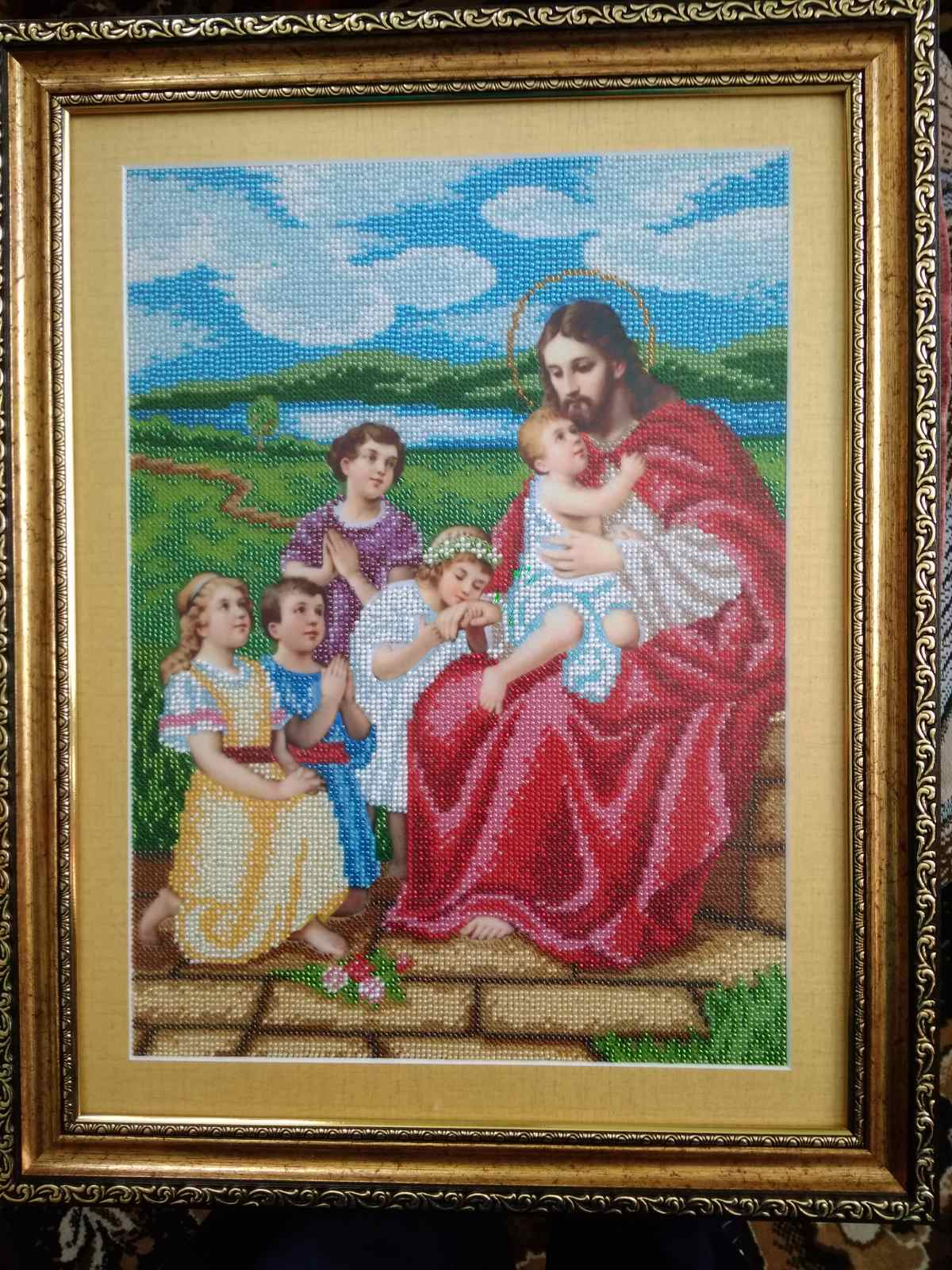 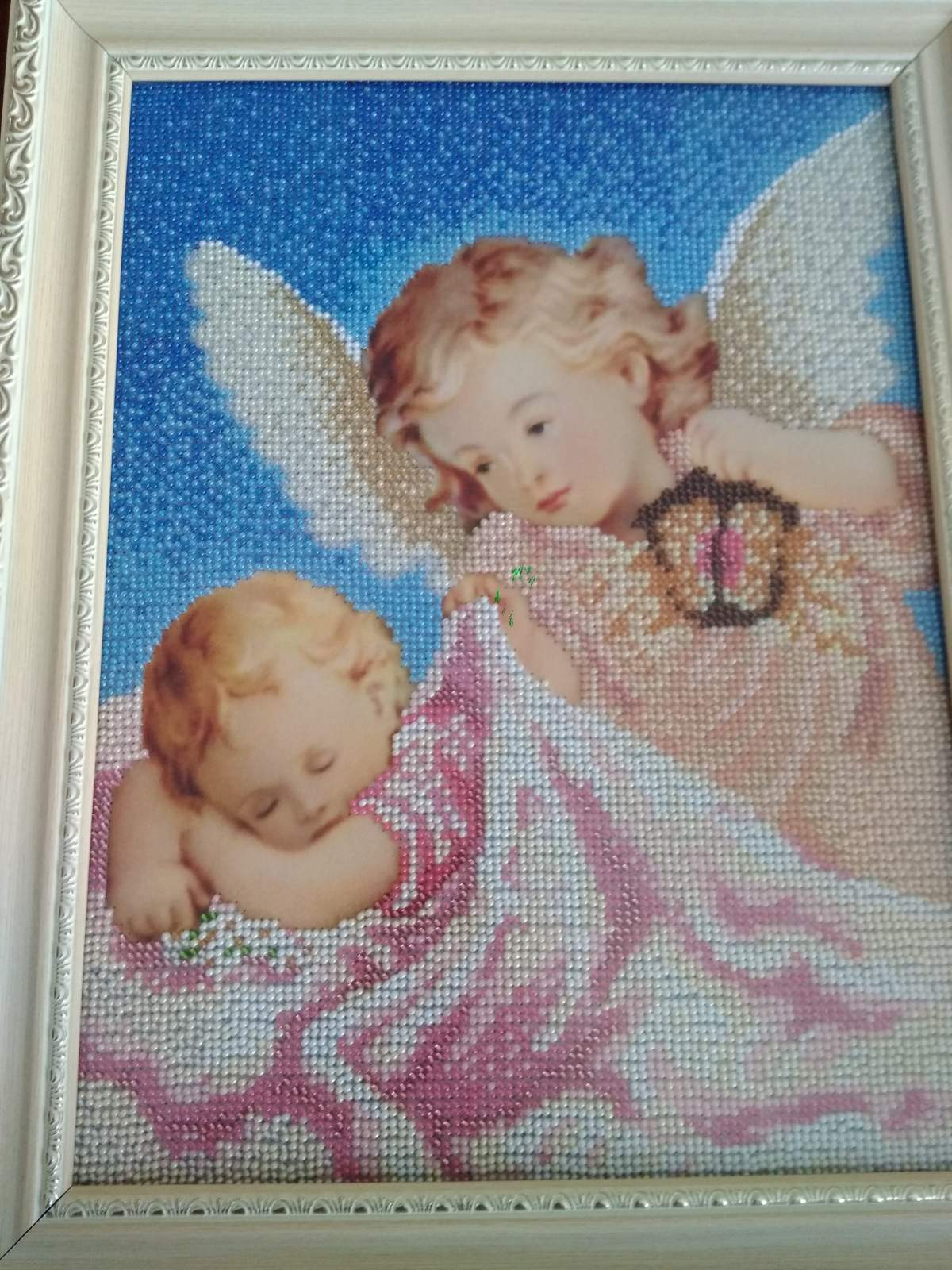 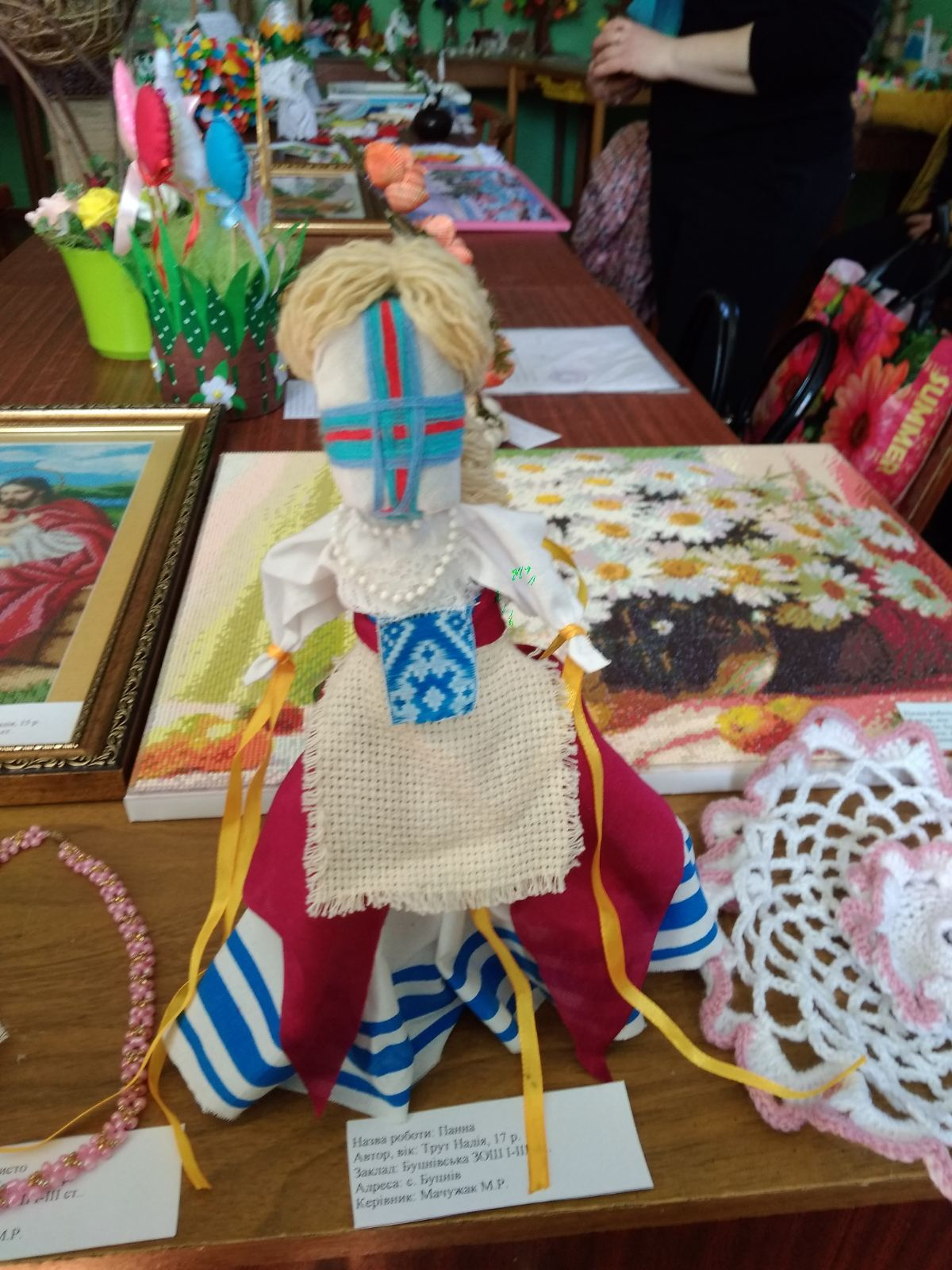 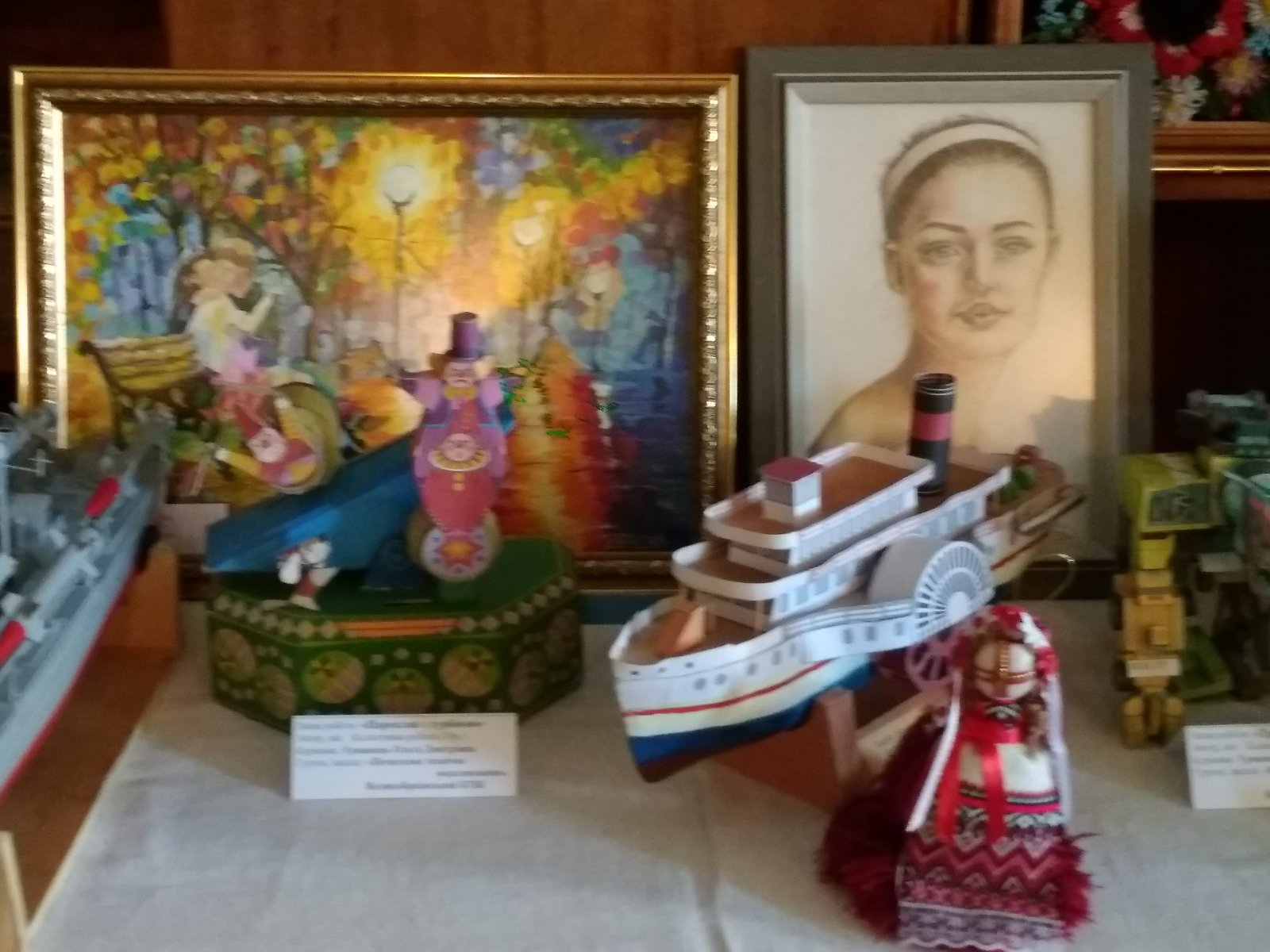 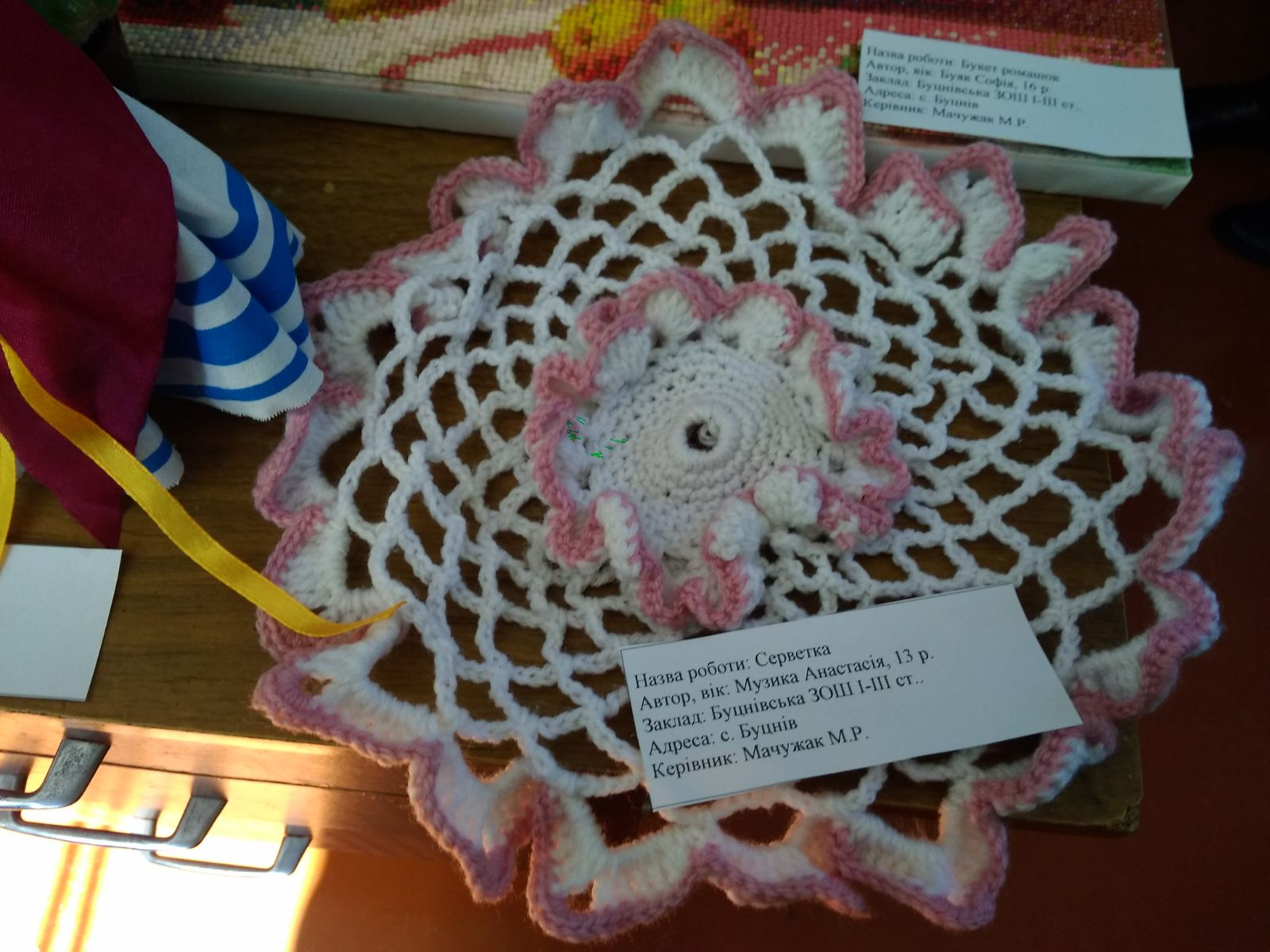 Вироби учнів
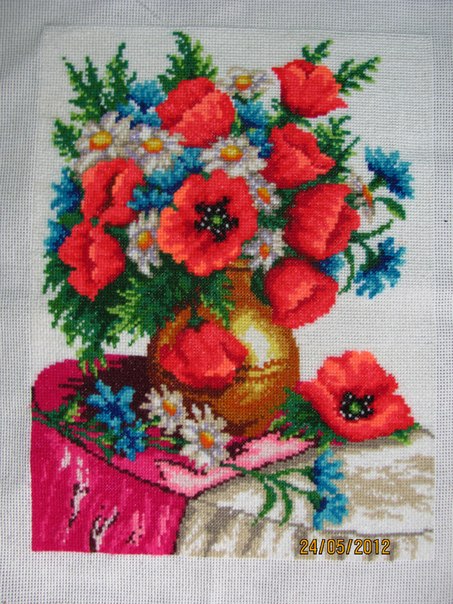 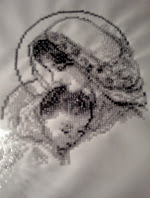 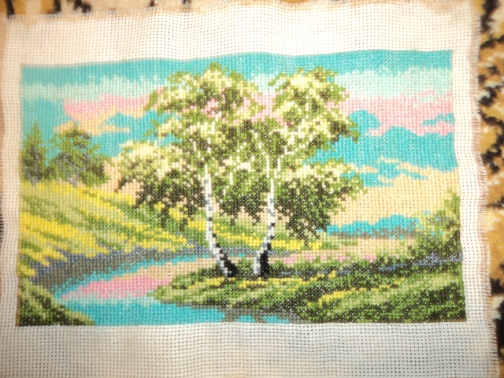 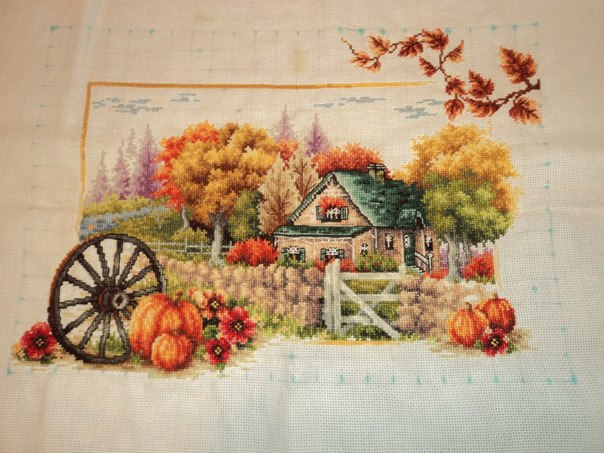 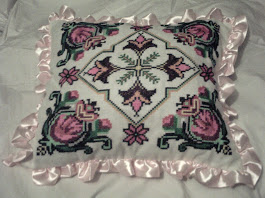 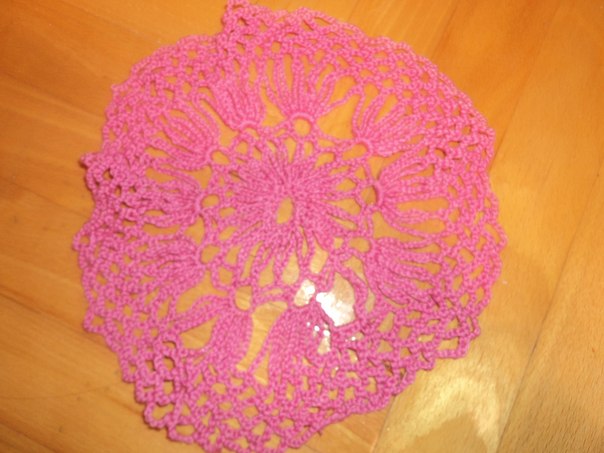 Вироби учнів
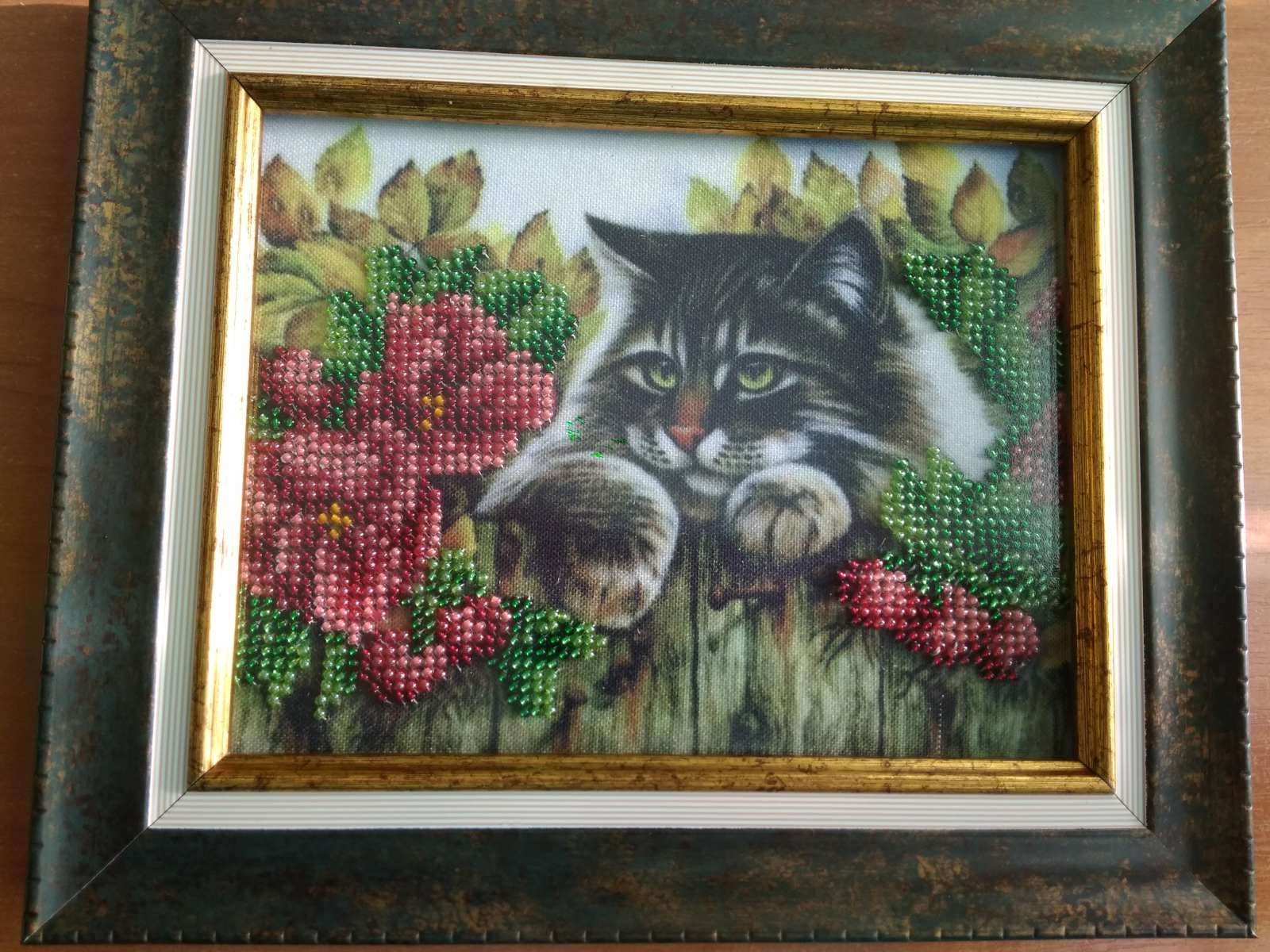 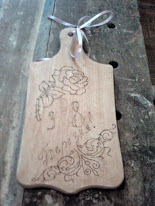 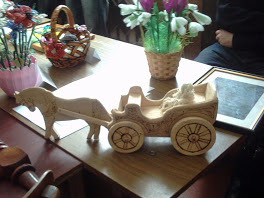 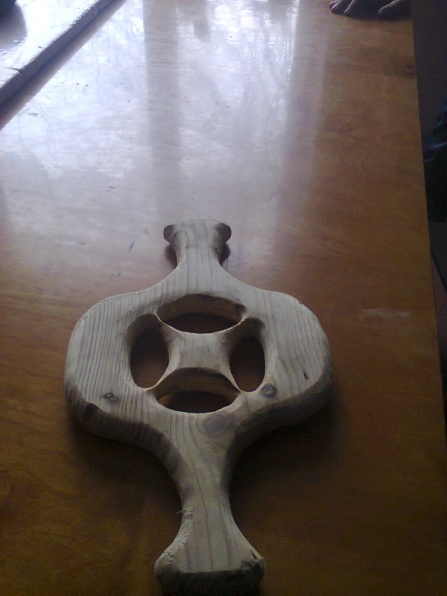 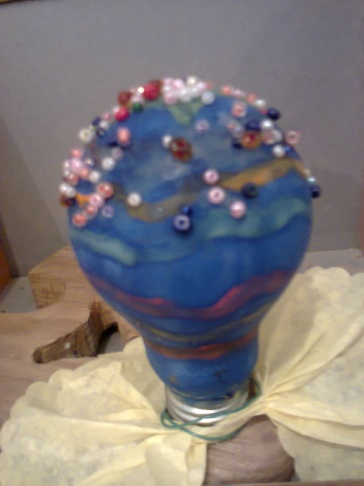 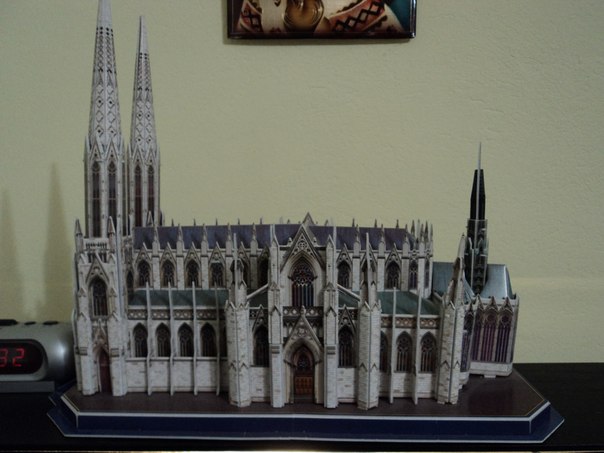 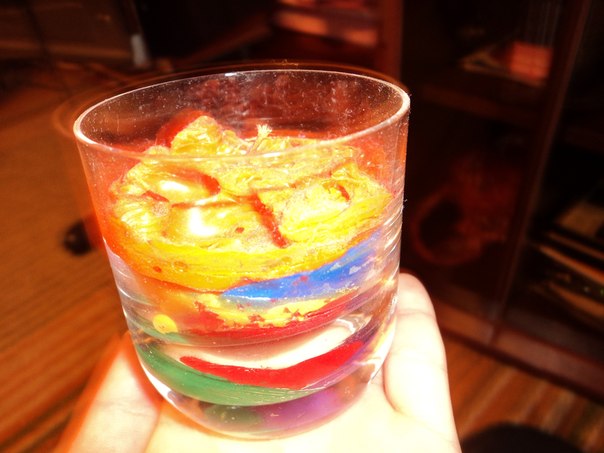 Вироби учнів
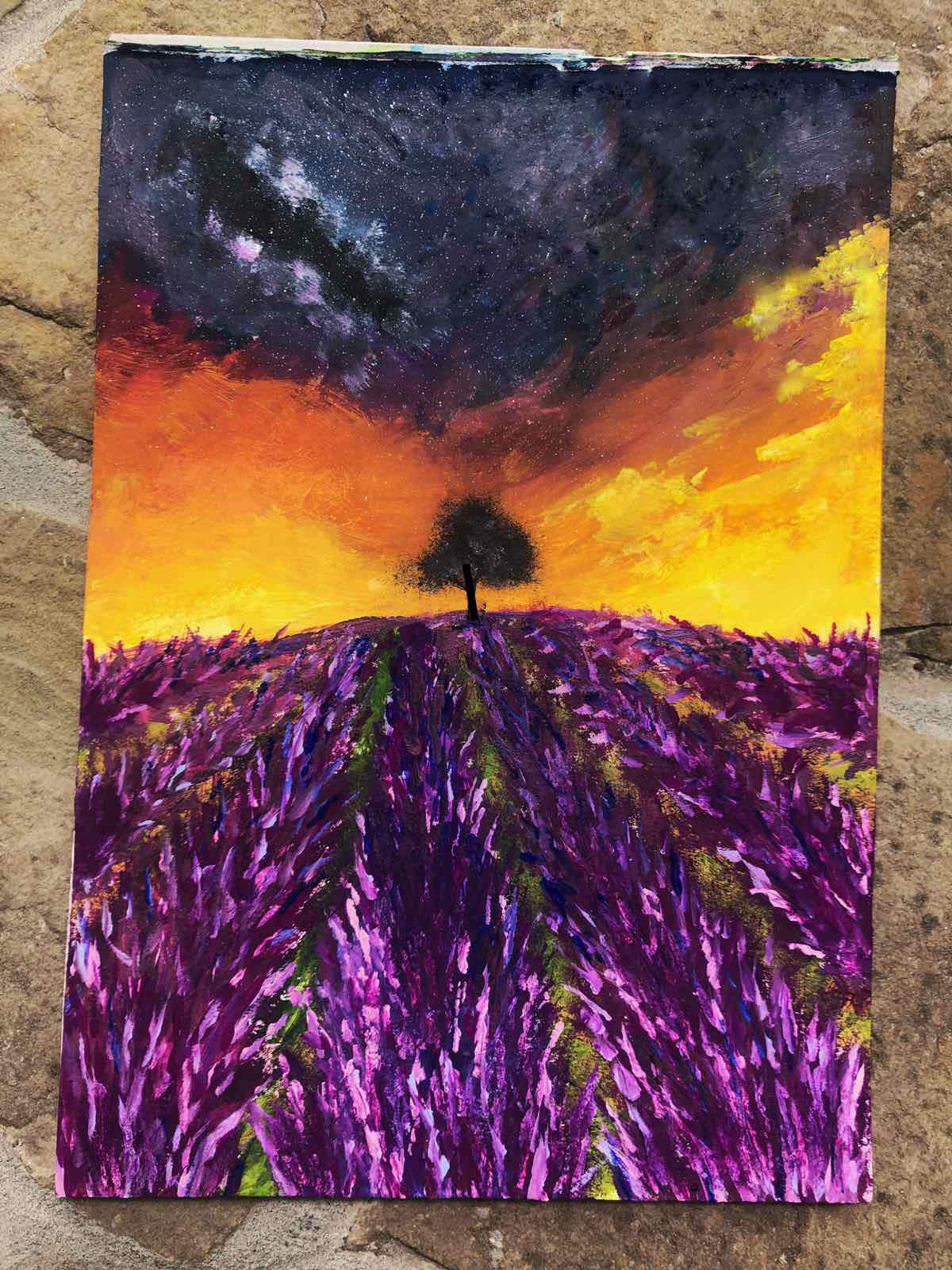 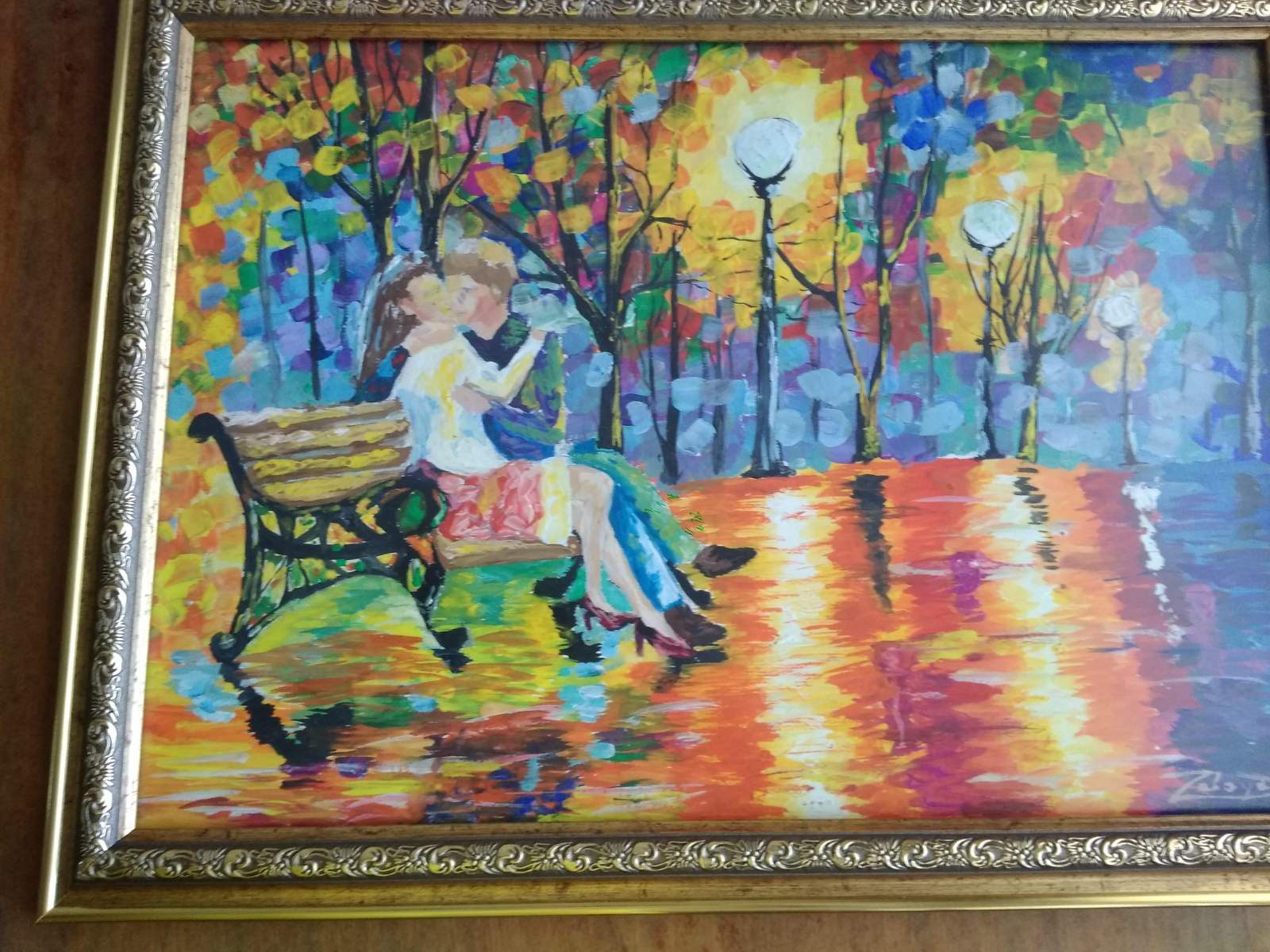 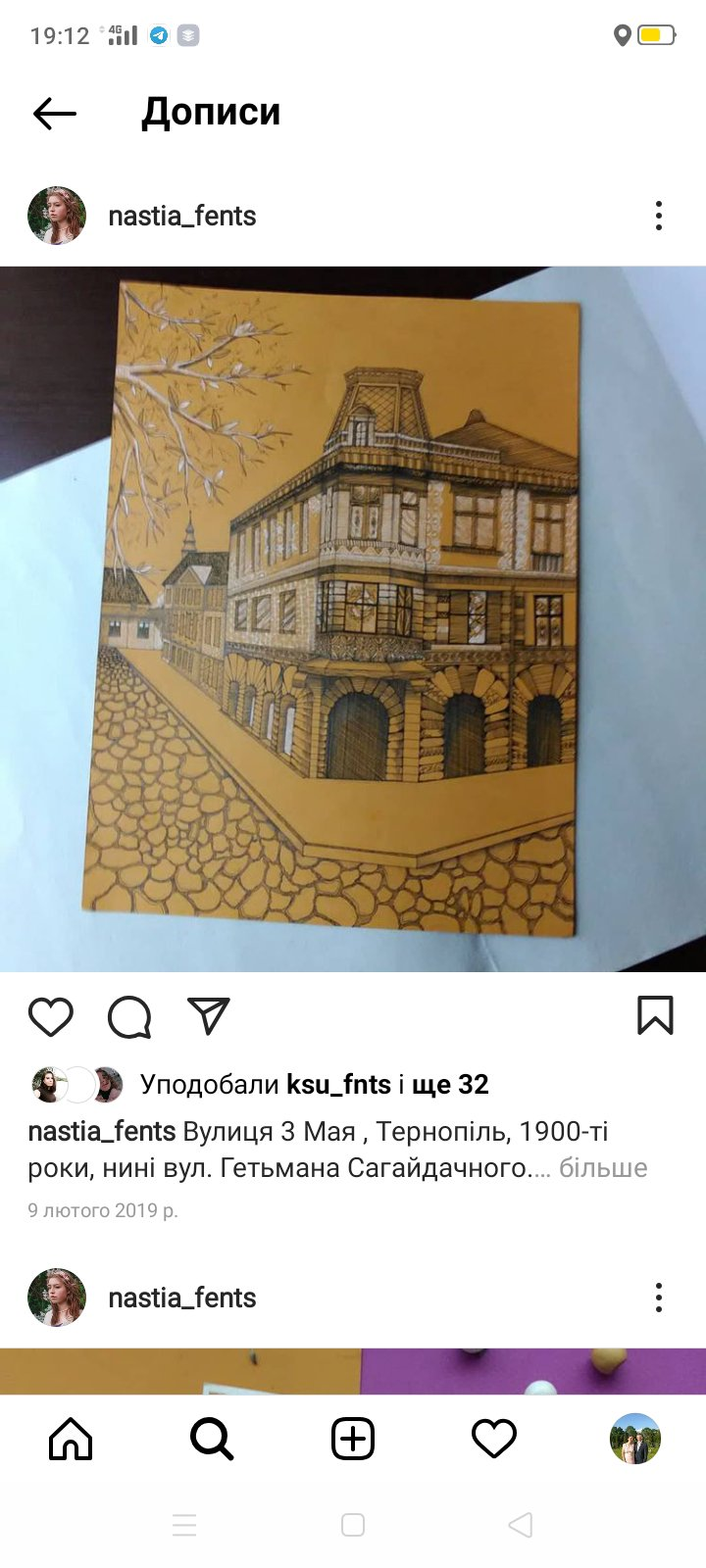 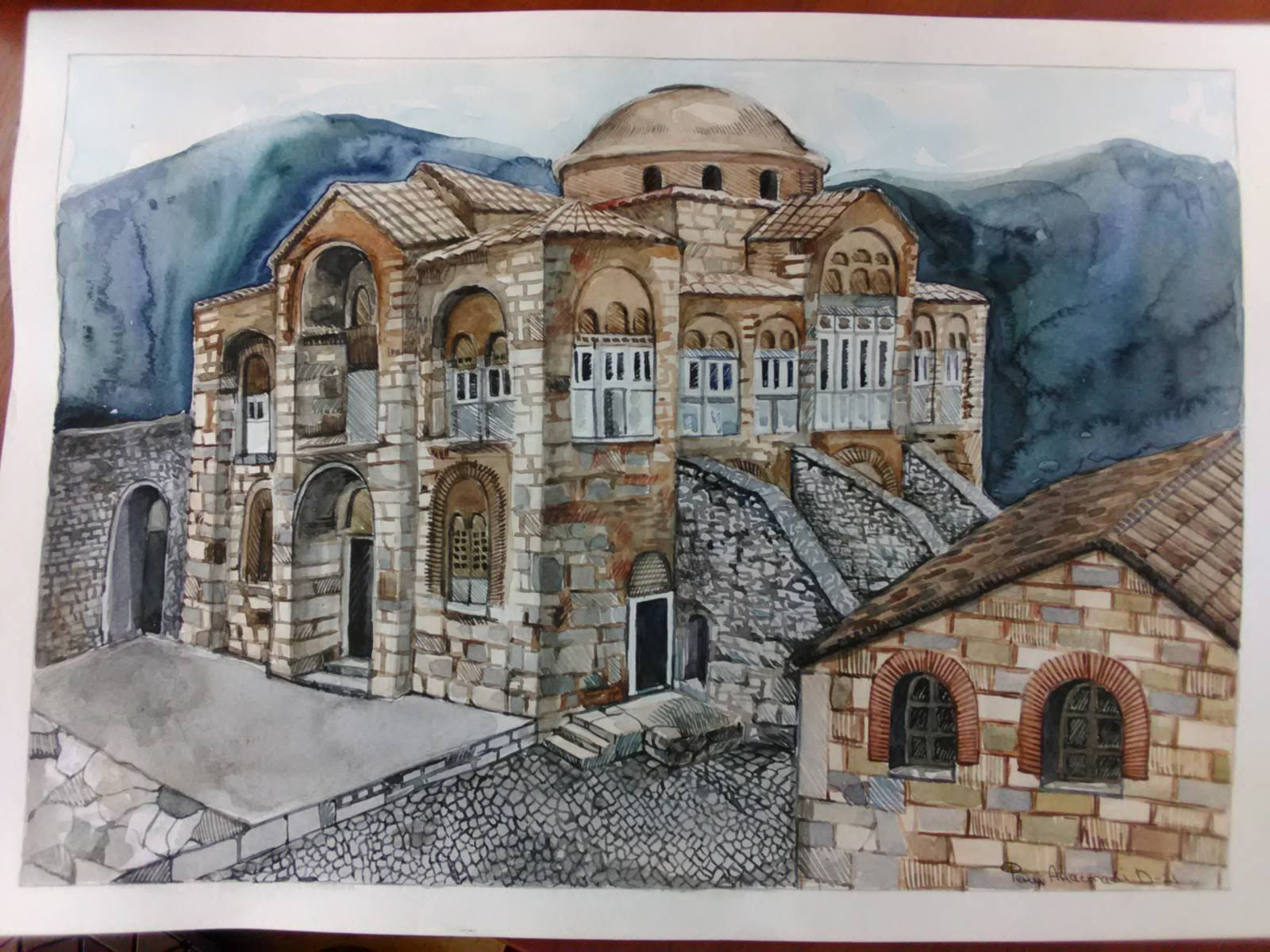 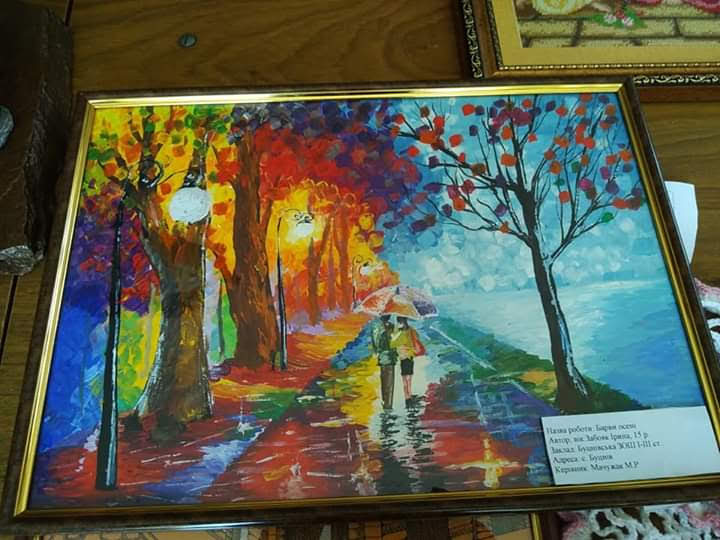 Друковані видання
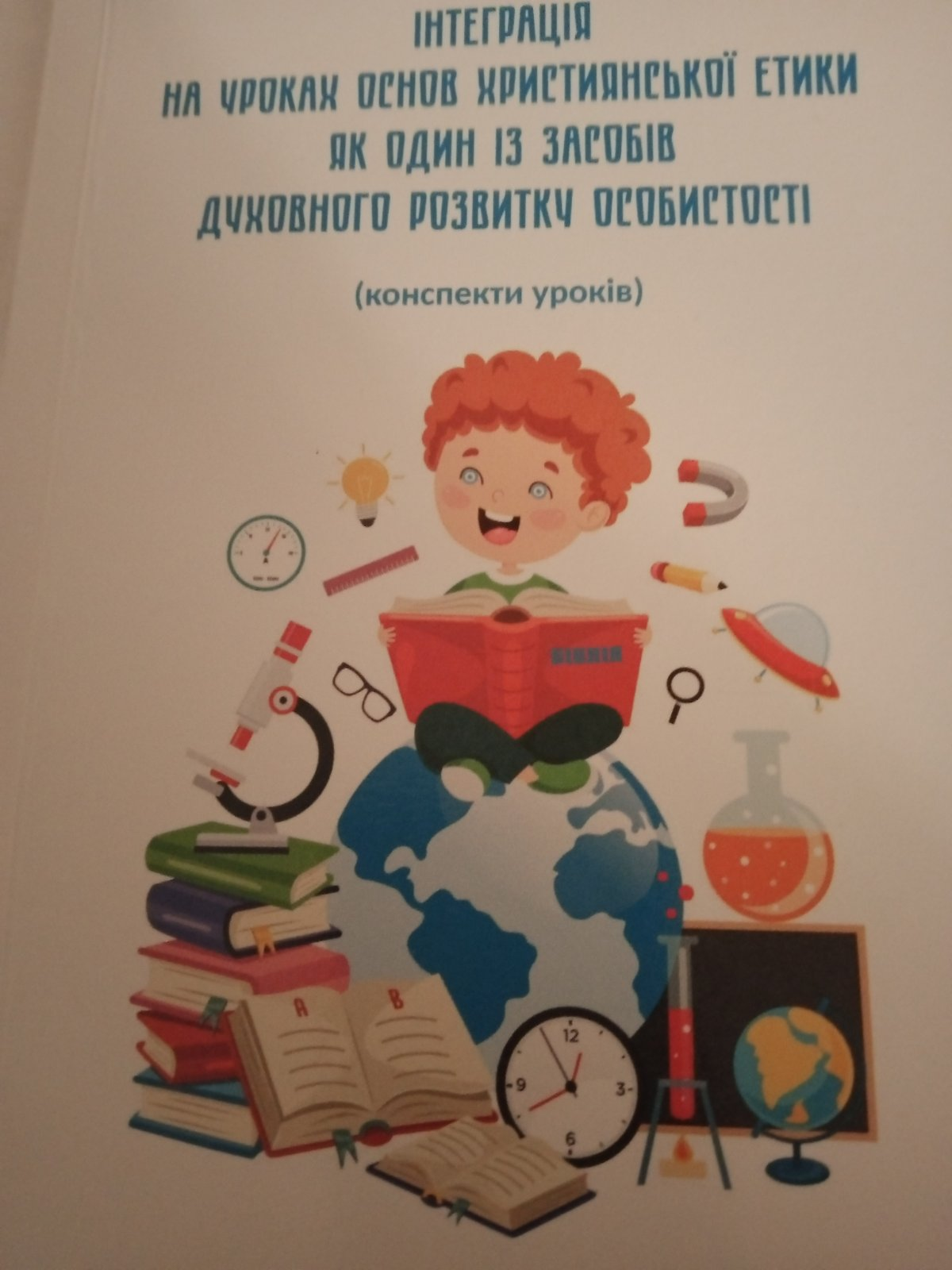 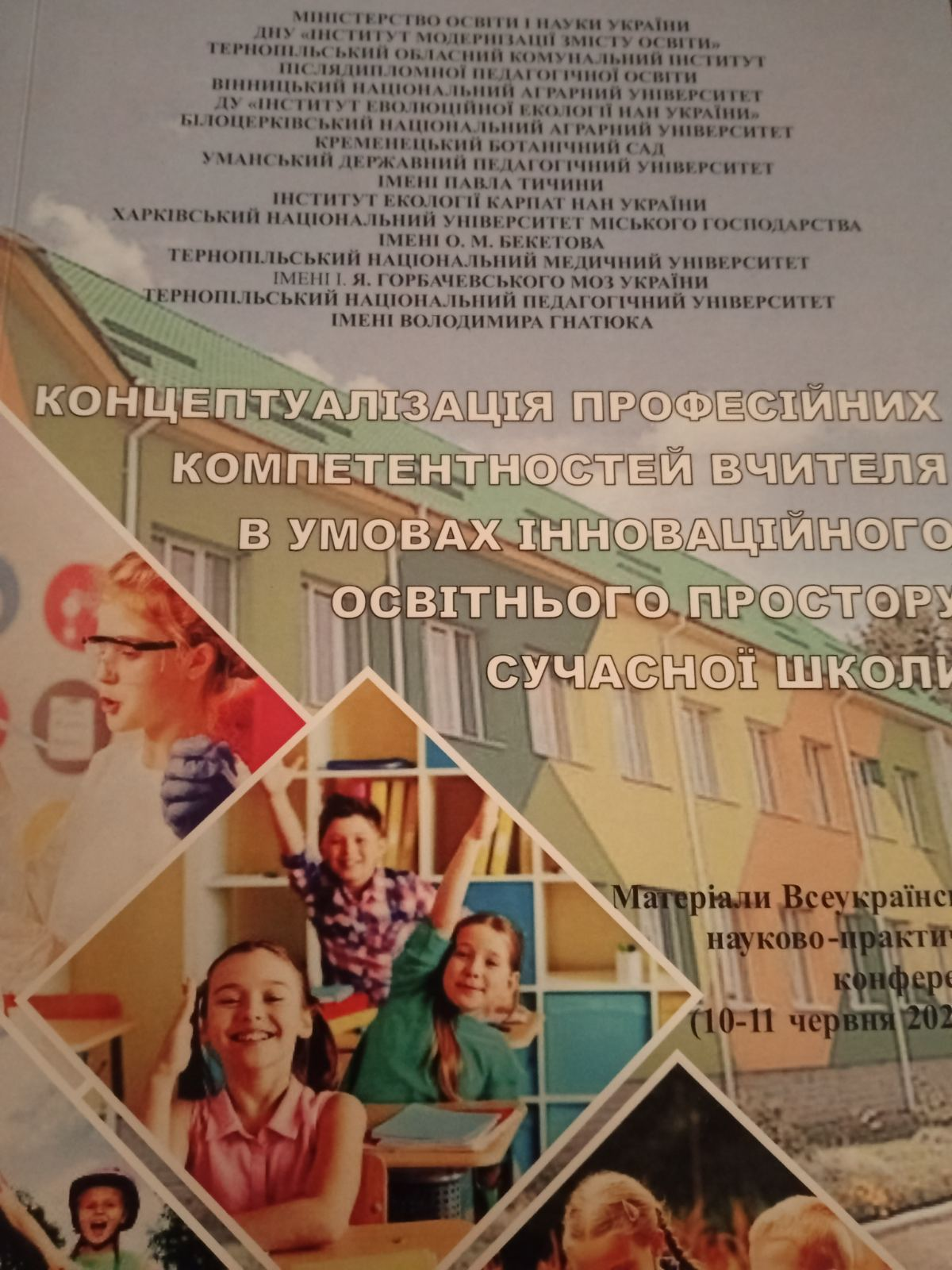 Виступи на обласних семінарах
«Проєктування безпечного, комфортного, екологічно здорового освітнього середовища як інструмент інноваційного та змішаного навчання. Дорожня карта. З технологією змішаного навчання, що є новою парадигмою у проєктуванні освітнього середовища ознайомила учасників тренінгу.
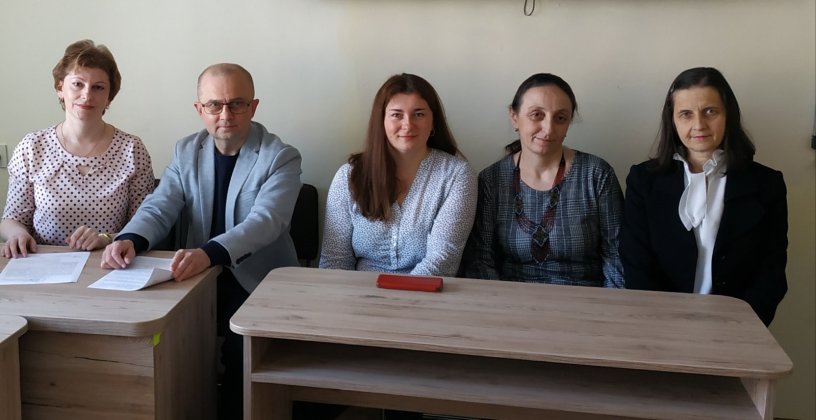 Виступи на обласних семінарах
Створення інноваційного мотивуючого освітнього екопростору як засобу реалізації Державного стандарту базової загальної середньої освіти. Поділилася з учасниками заходу досвідом впровадження екологічних тенденцій в освітній процес під час уроків трудового навчання.
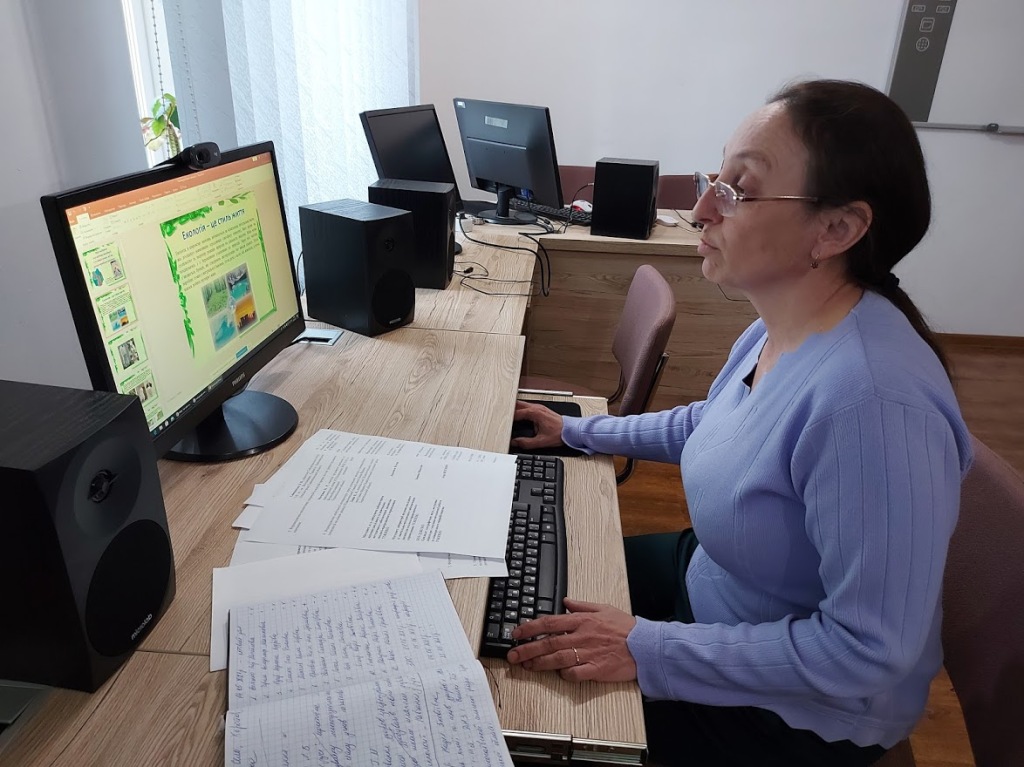 Нагороди
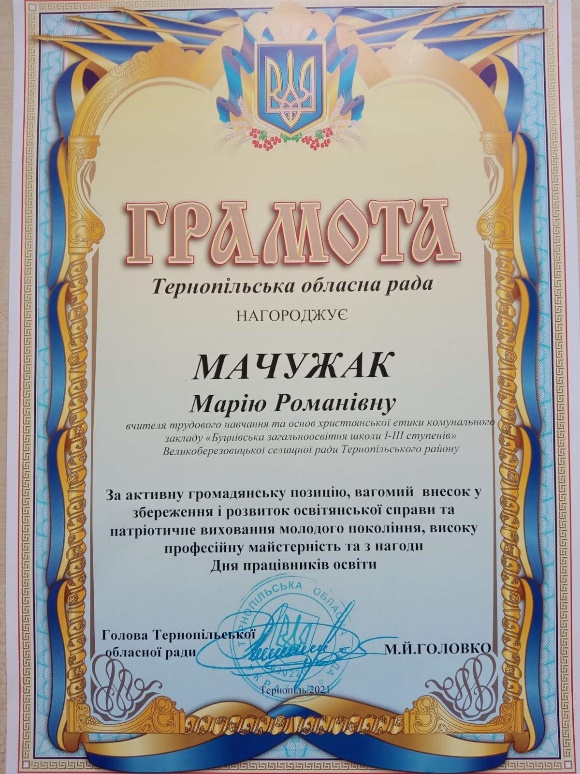 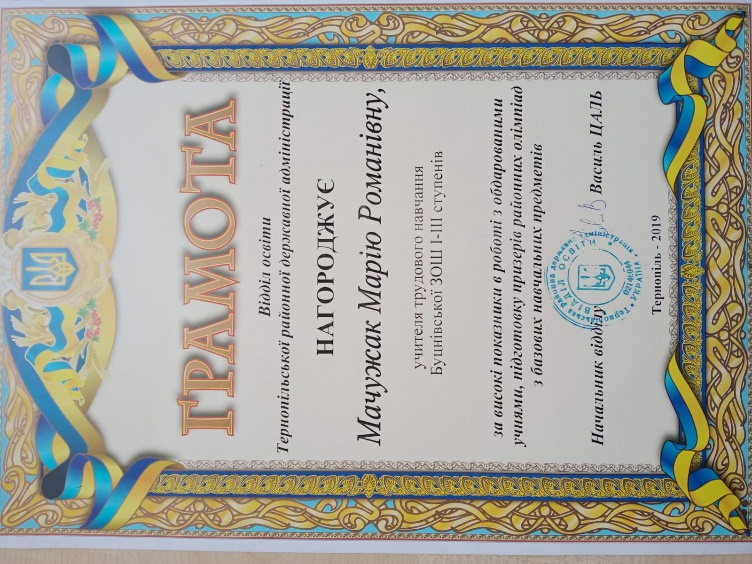 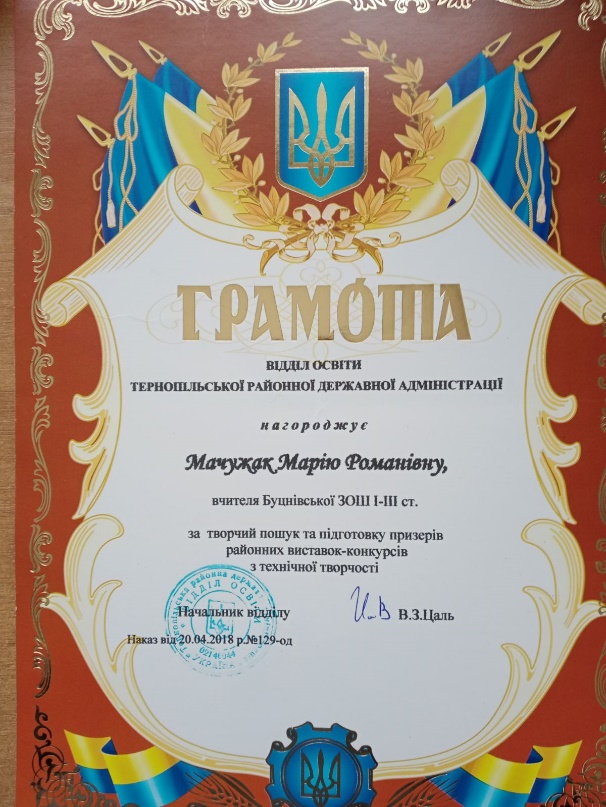 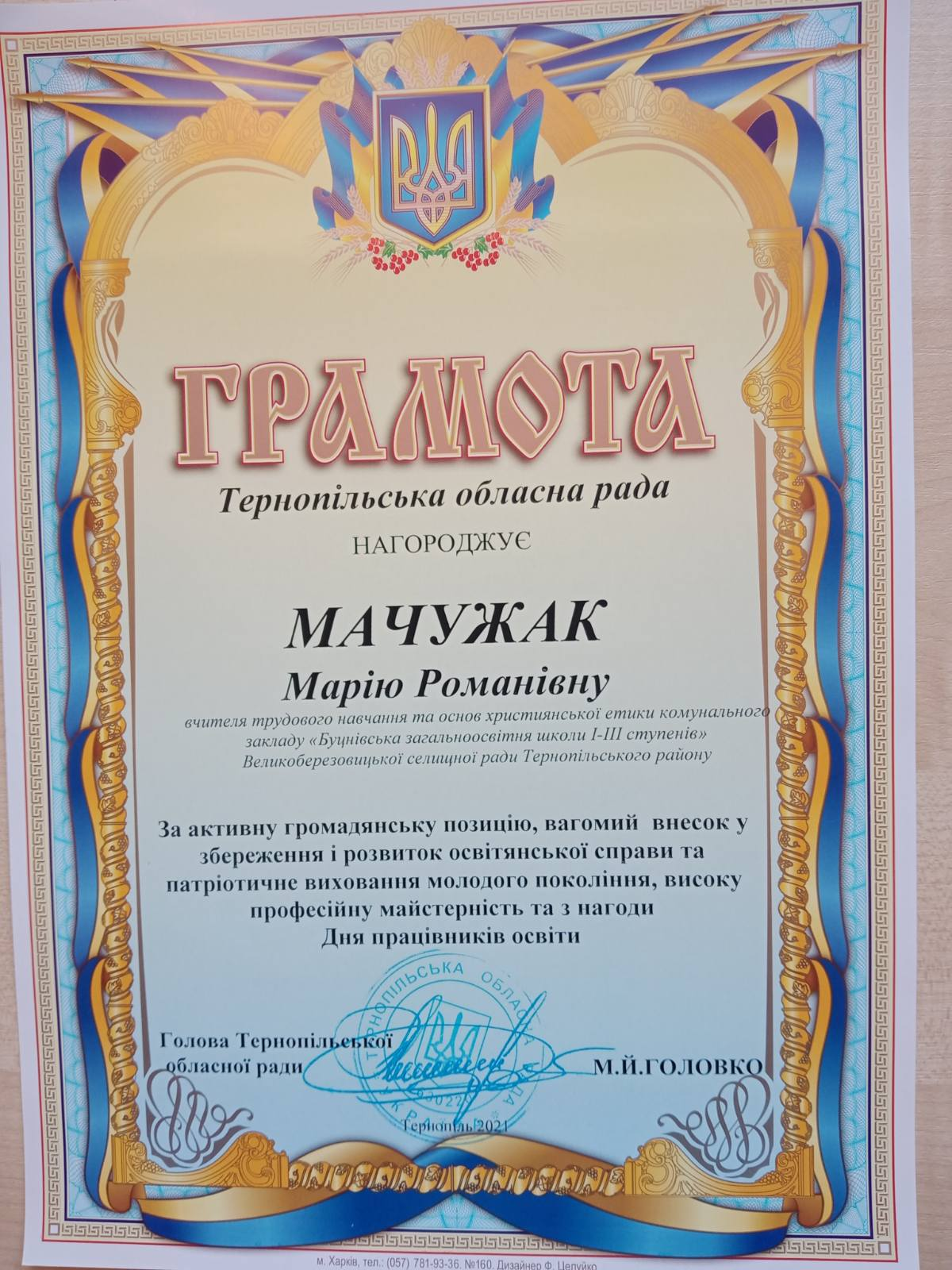 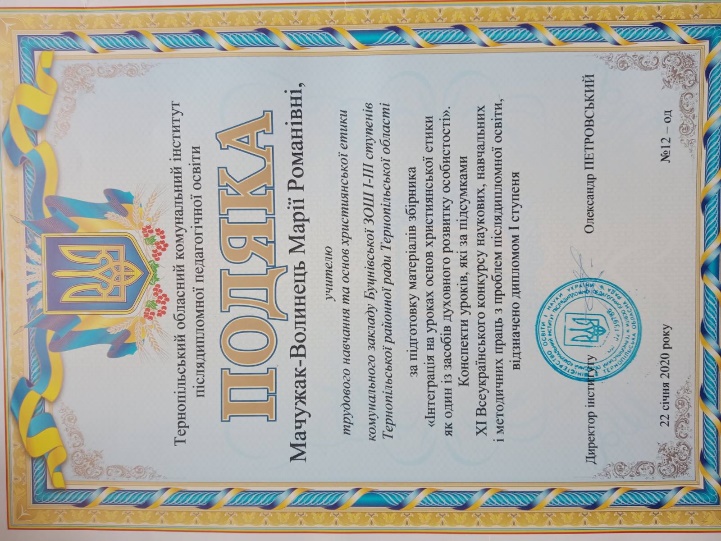 «Якщо вчитель має тільки любов до справи, він буде хороший вчитель. Якщо він має тільки любов до учня, як батько, мати, він буде краще того вчителя, який прочитав усі книжки, але не має любові ні до справи, ні до учнів. Якщо ж вчитель поєднує в собі любов і до справи, і до учнів, він досконалий учитель.»                                                                Л. М.Толстой
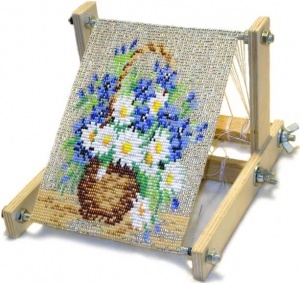